Математика(профильный уровень)задание 12 ЕГЭ-2022
Попова Елена Юрьевна,
учитель математики 
МАОУ СОШ № 5П
города Тюмени
города Тюмени
В 2021 году самый популярный предмет по выбору — профильная математика. ЕГЭ сдавали более 404 тысяч участников. Чаще всего выпускники ошибаются в следующих заданиях: начало математического анализа, математические модели; Экономически задачи. Сложно даются геометрические задания, особенно стереометрия повышенного уровня сложности.
Кроме того, часты элементарные арифметические ошибки. Достаточно много ребят решают сложные задачи из второй части, но допускают обидные ошибки в простой задаче с кратким ответом, отметили эксперты федерального института педагогических измерений (ФИПИ), которые готовят задания на государственную аттестацию.
Руководитель федеральной группы разработчиков ЕГЭ по математике, научный руководитель Центра педагогического мастерства Иван Ященко отметил еще одну часто встречающуюся ошибку: «К сожалению, до 40% ошибок тех, кто плохо сдал экзамен, связаны с тем, что ученик неправильно понял условие. Каждый год десятки тысяч ребят решают, казалось бы, „правильно“, но вовсе не ту задачу, которая дана».
Задание 13 ЕГЭ – 2021 (основная волна)
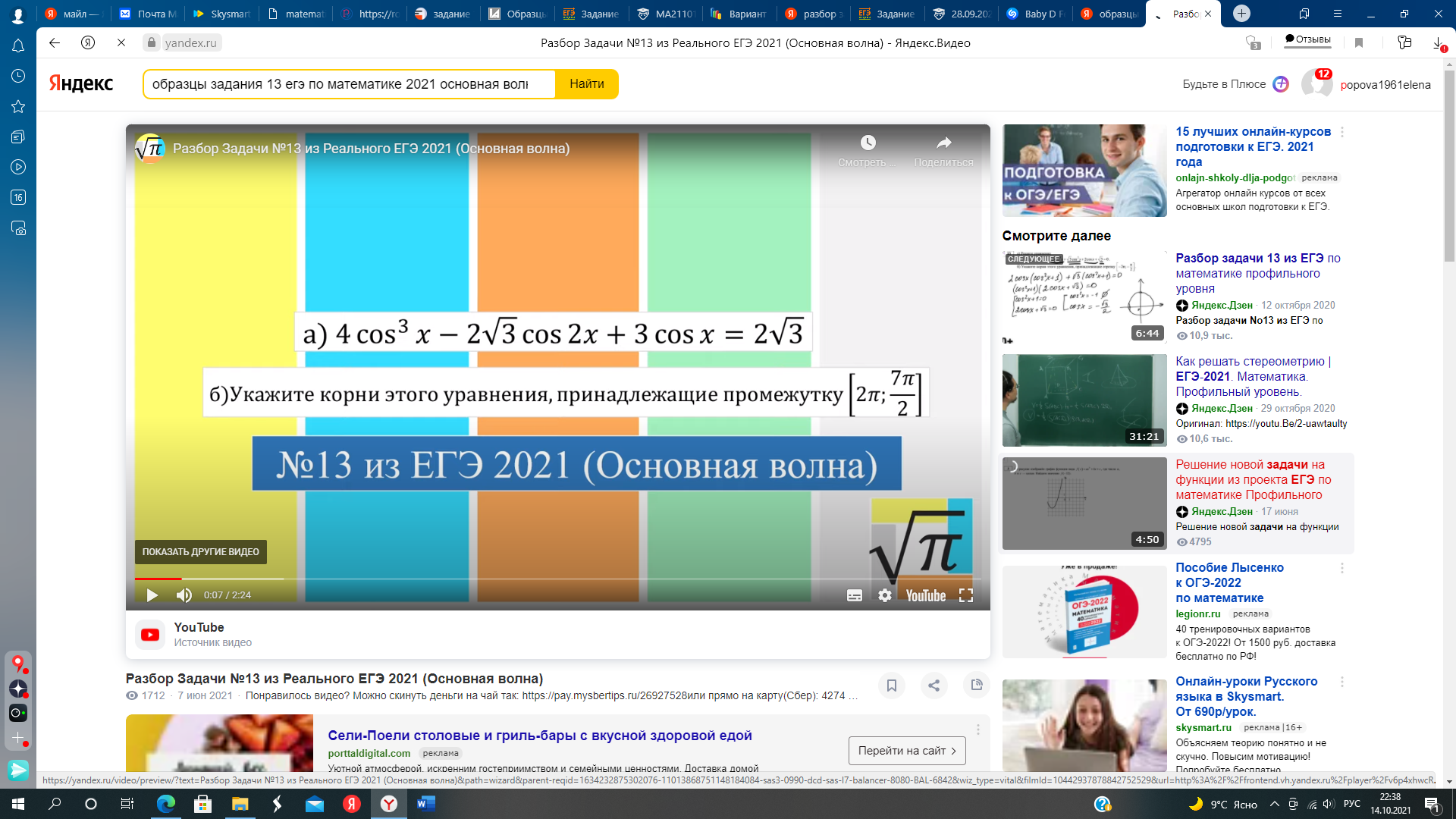 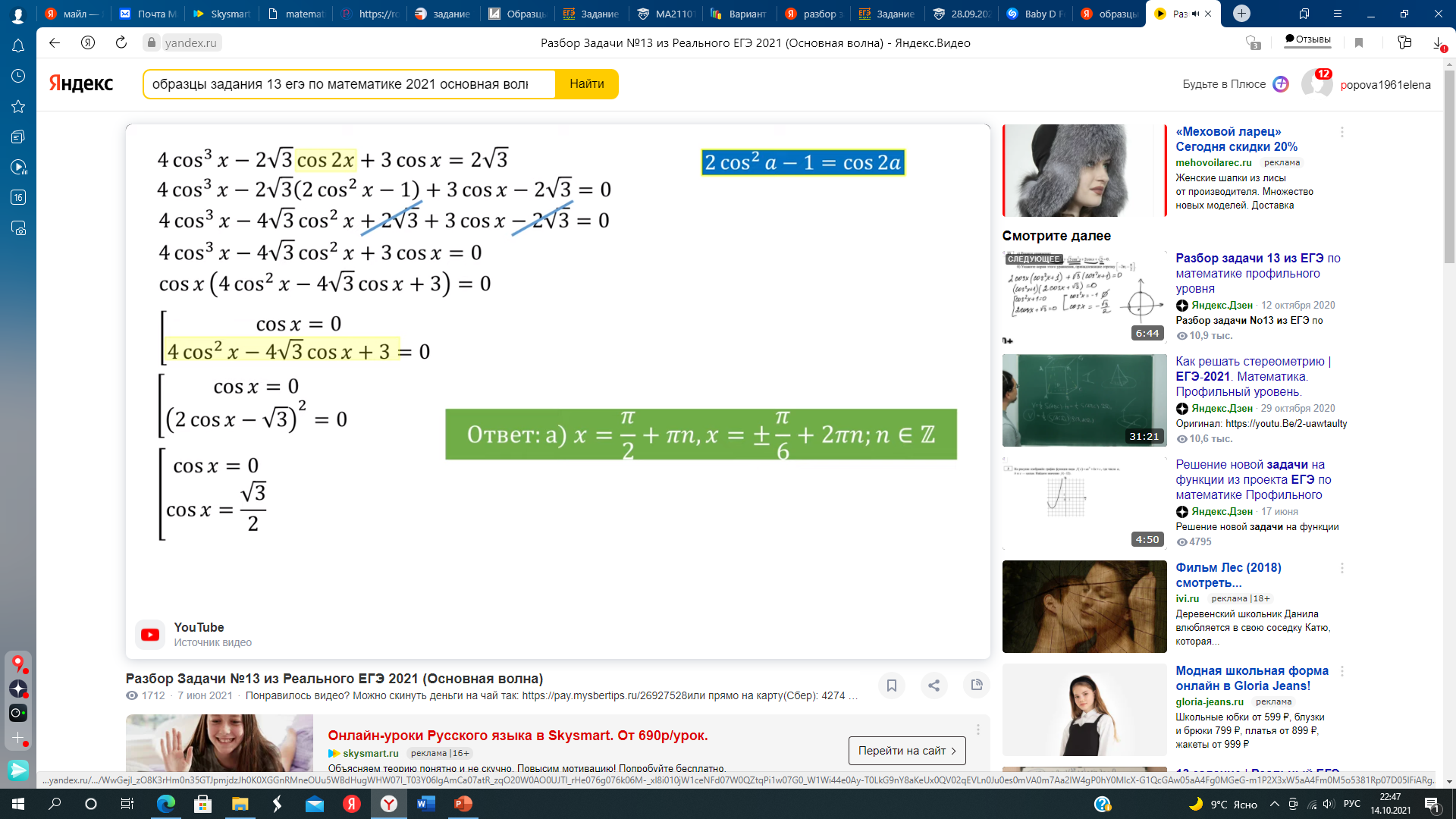 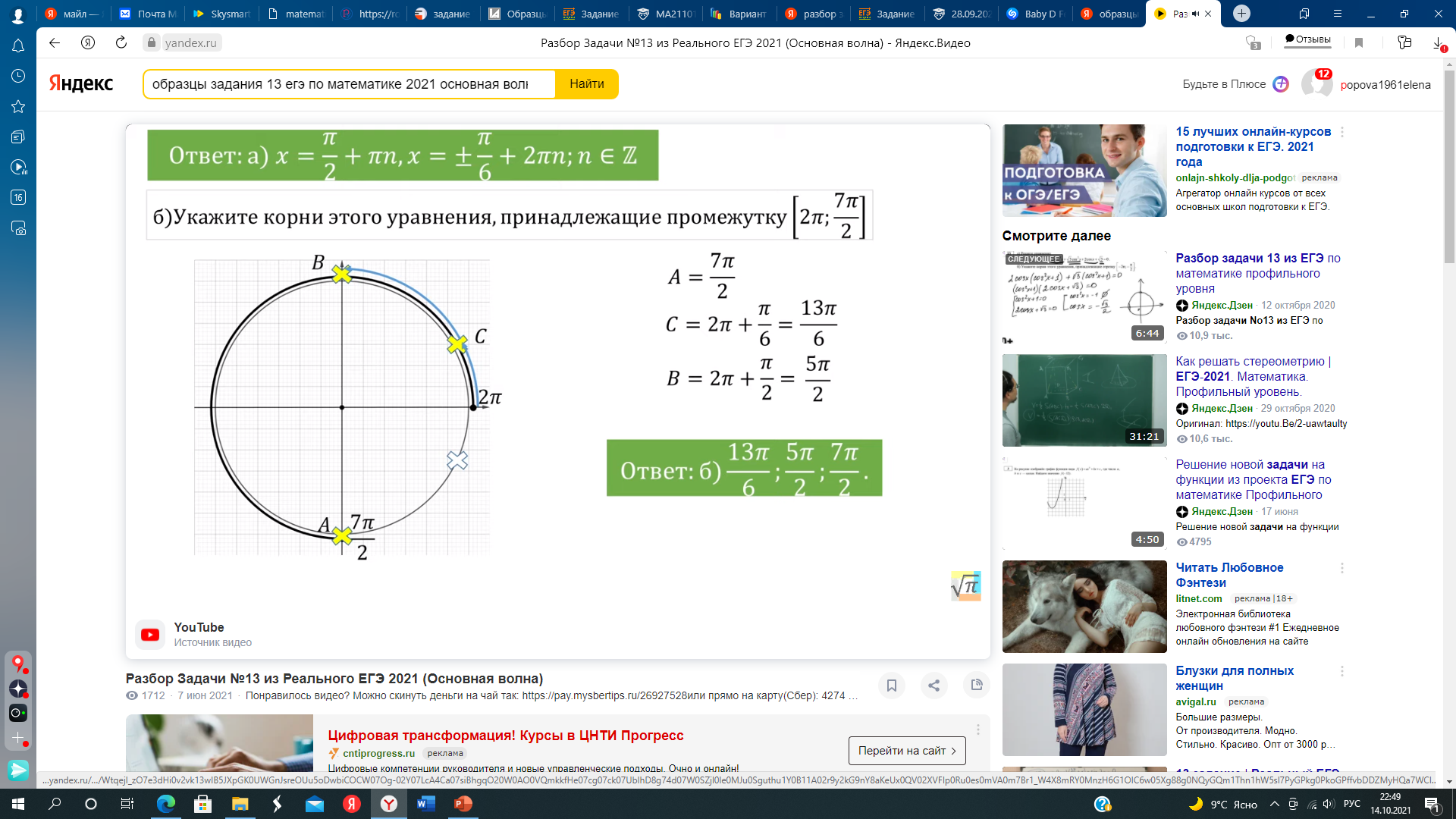 ЗАДАНИЕ 13 (ЕГЭ-2022)
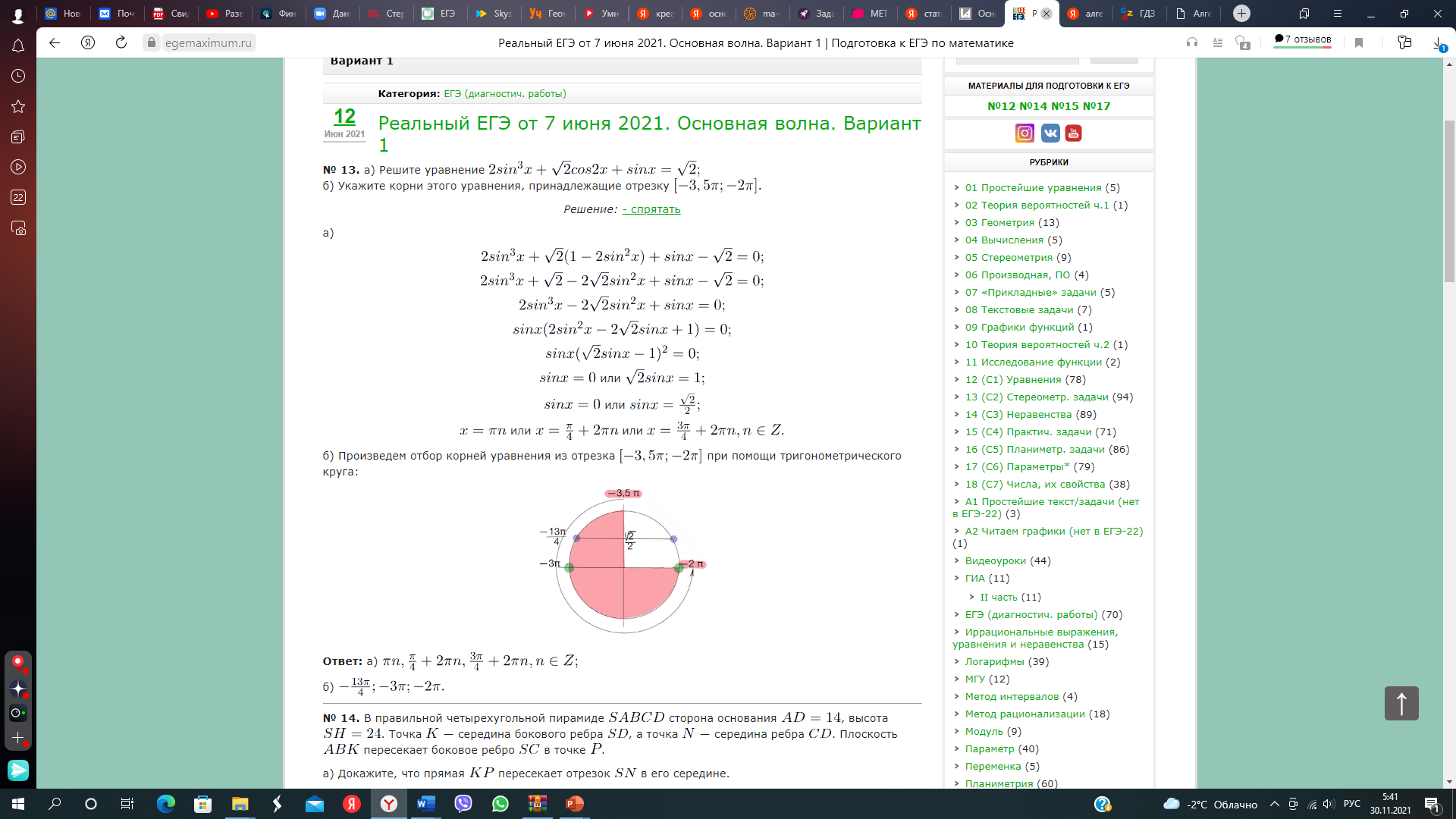 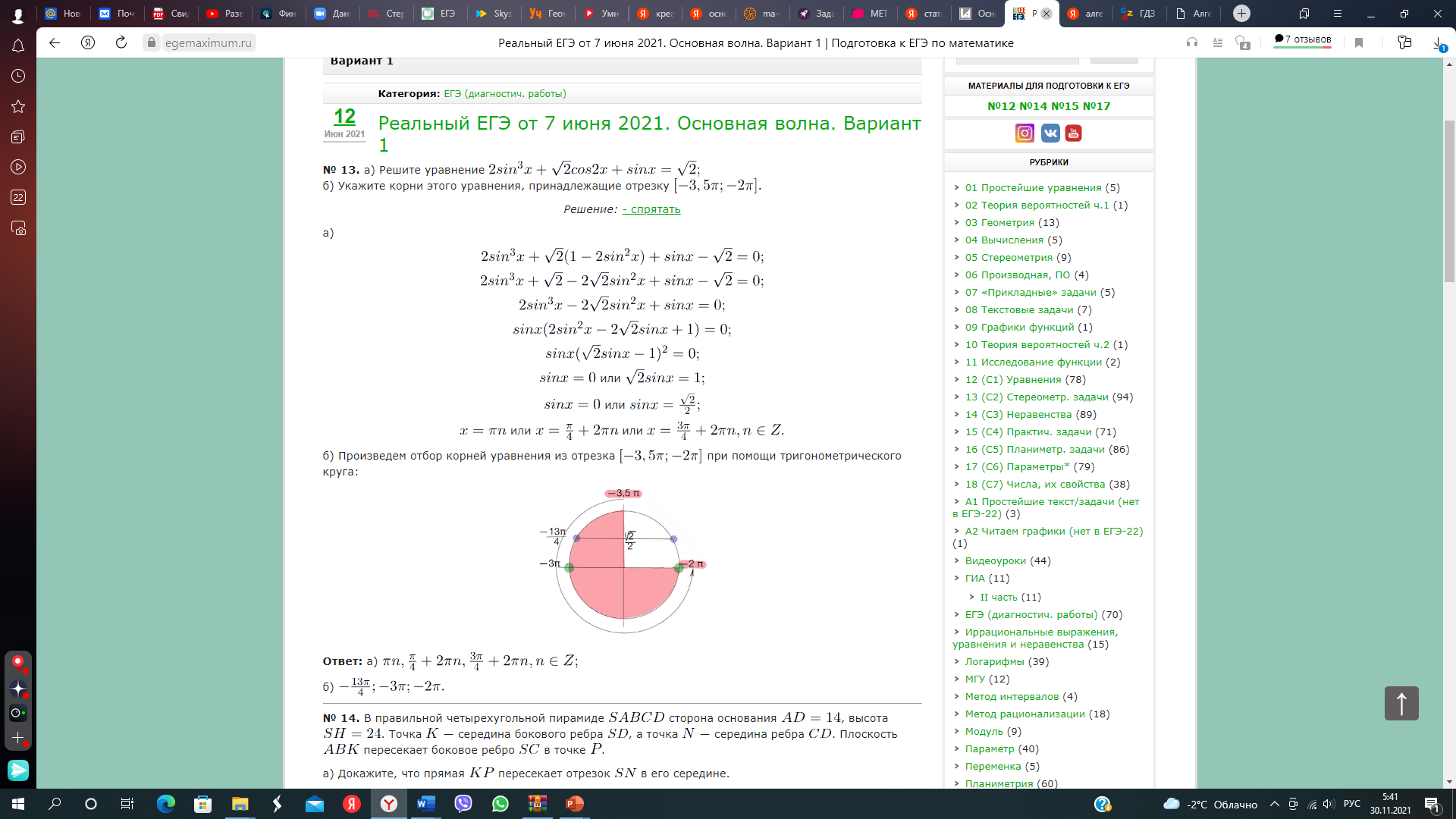 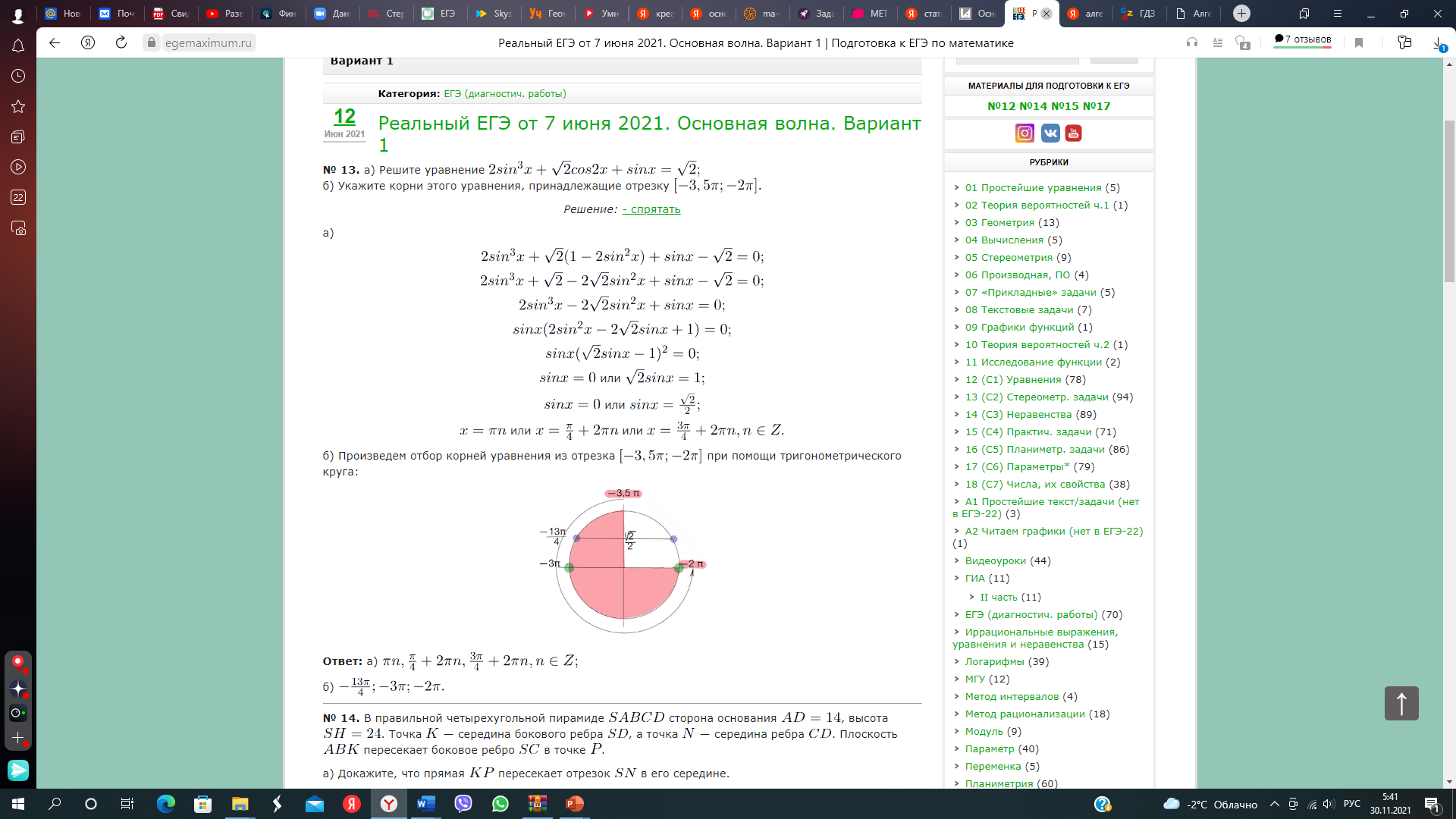 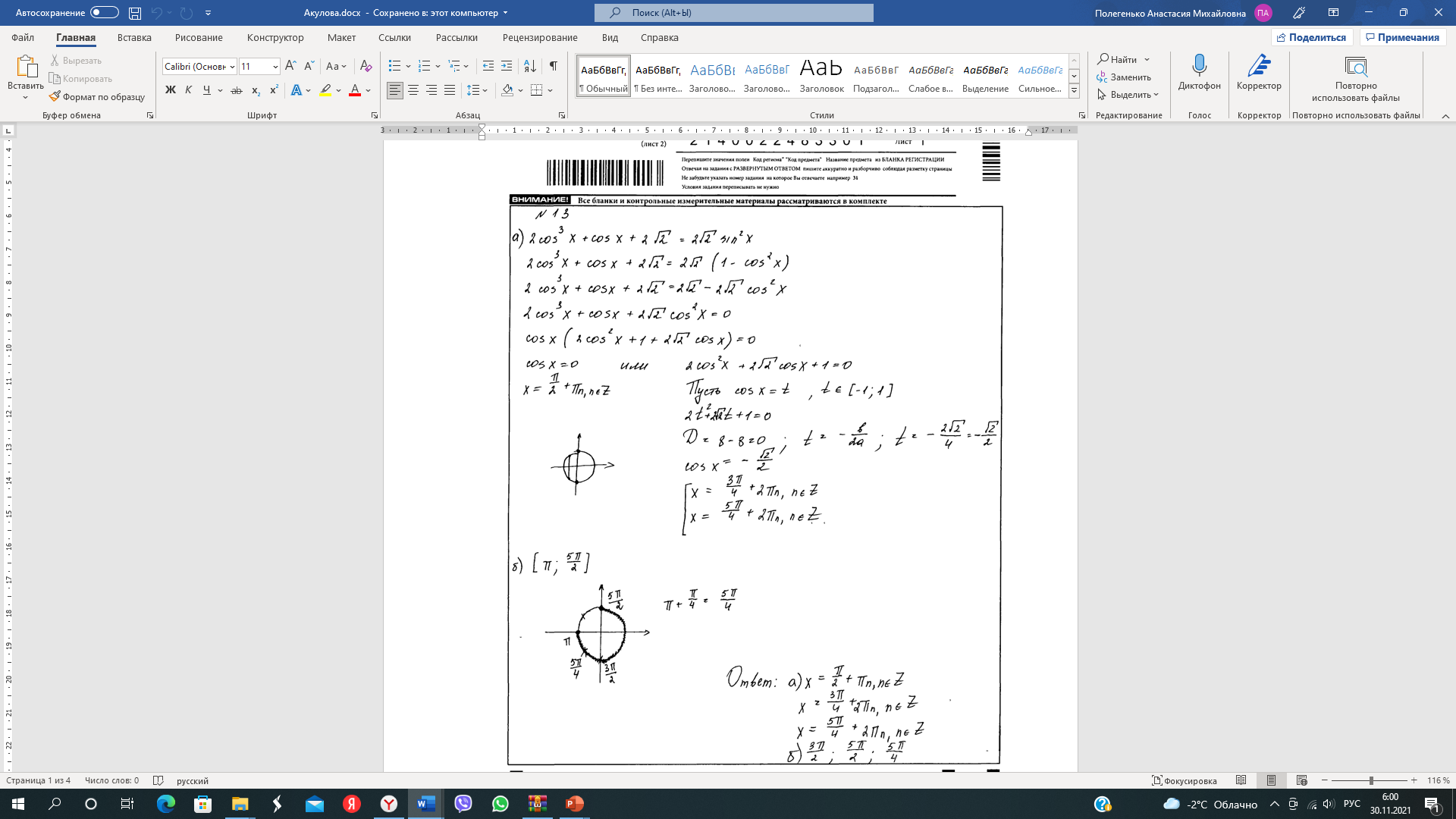 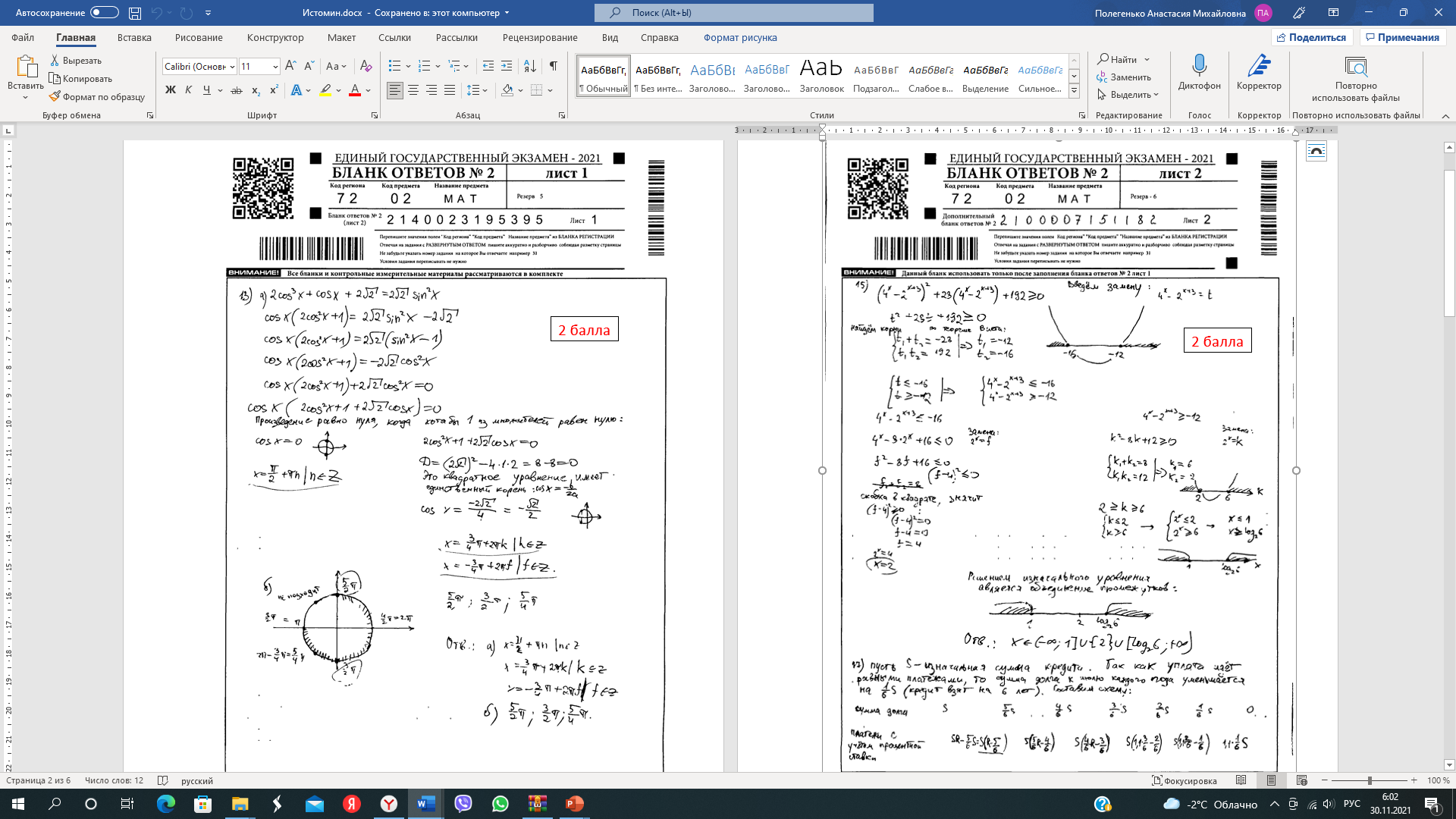 1 балл
Основные ошибки задания 13 ЕГЭ-2021
переход к записи не совокупности, а системы двух уравнений после разложения на множители,
                                                                                        
                                                                                    или
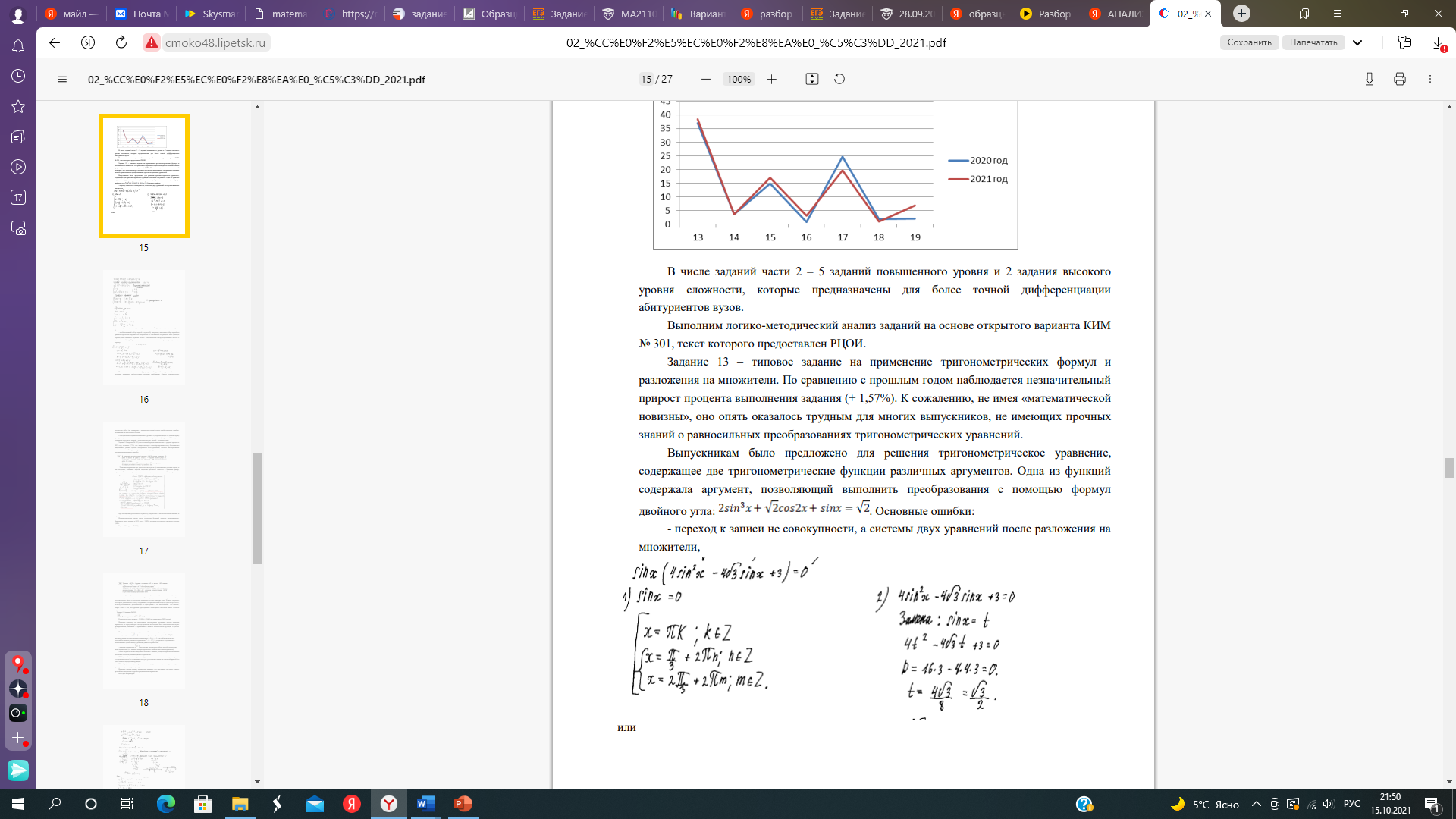 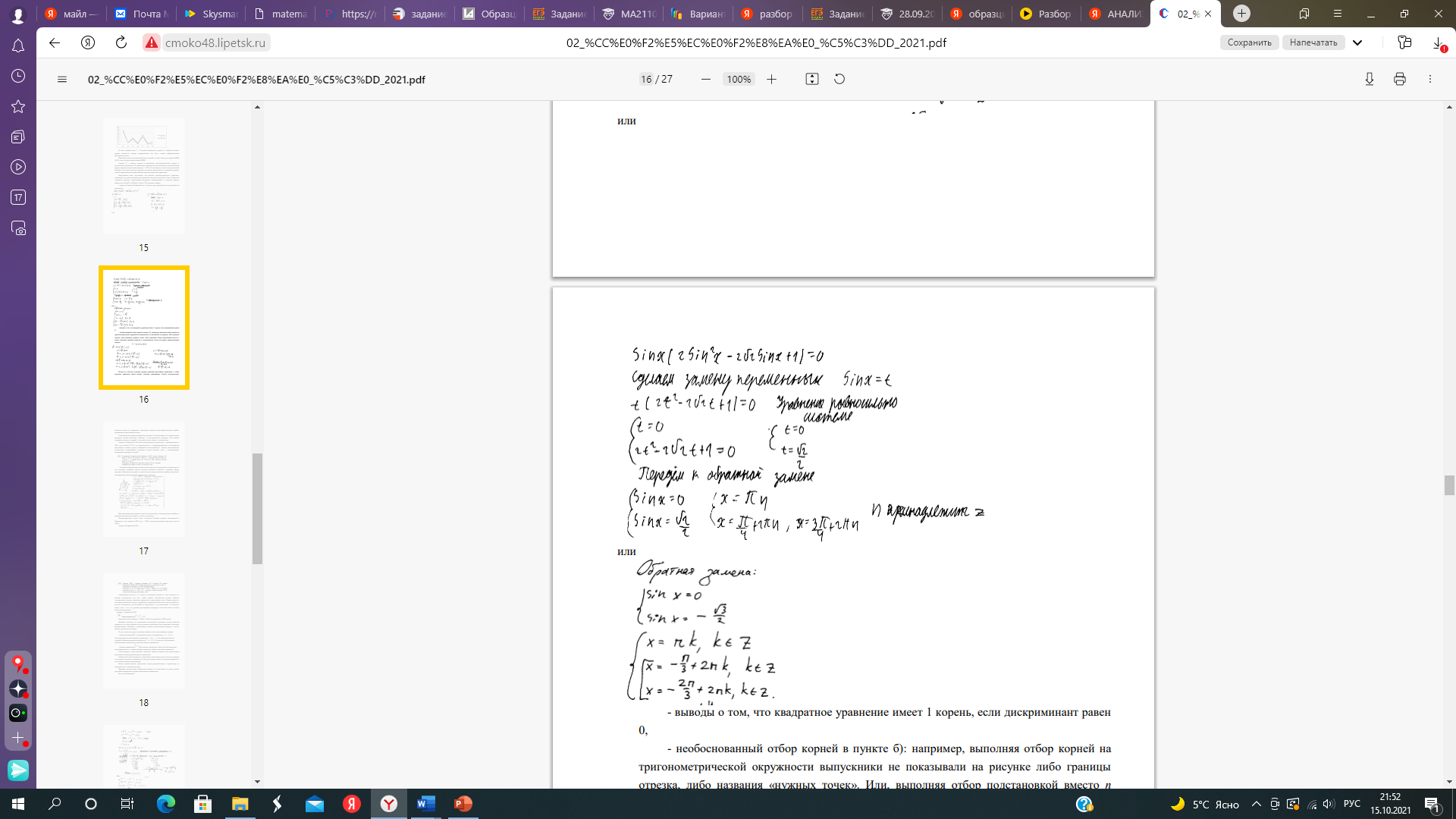 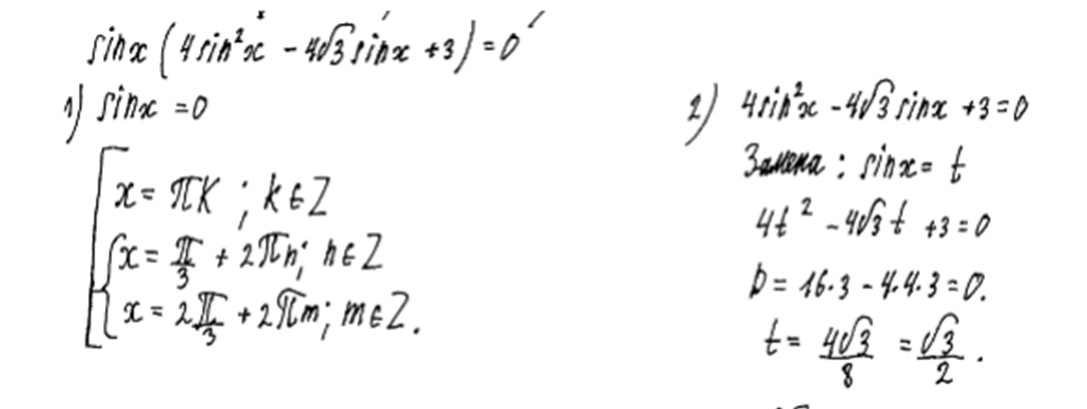 Основные ошибки задания 13 ЕГЭ-2021
- необоснованный отбор корней в пункте б): например, выполняя отбор корней на тригонометрической окружности выпускники не показывали на рисунке либо границы отрезка, либо названия «нужных точек». Или, выполняя отбор подстановкой вместо n целых значений, перебор начинали и останавливали только на корнях, принадлежащих отрезку:
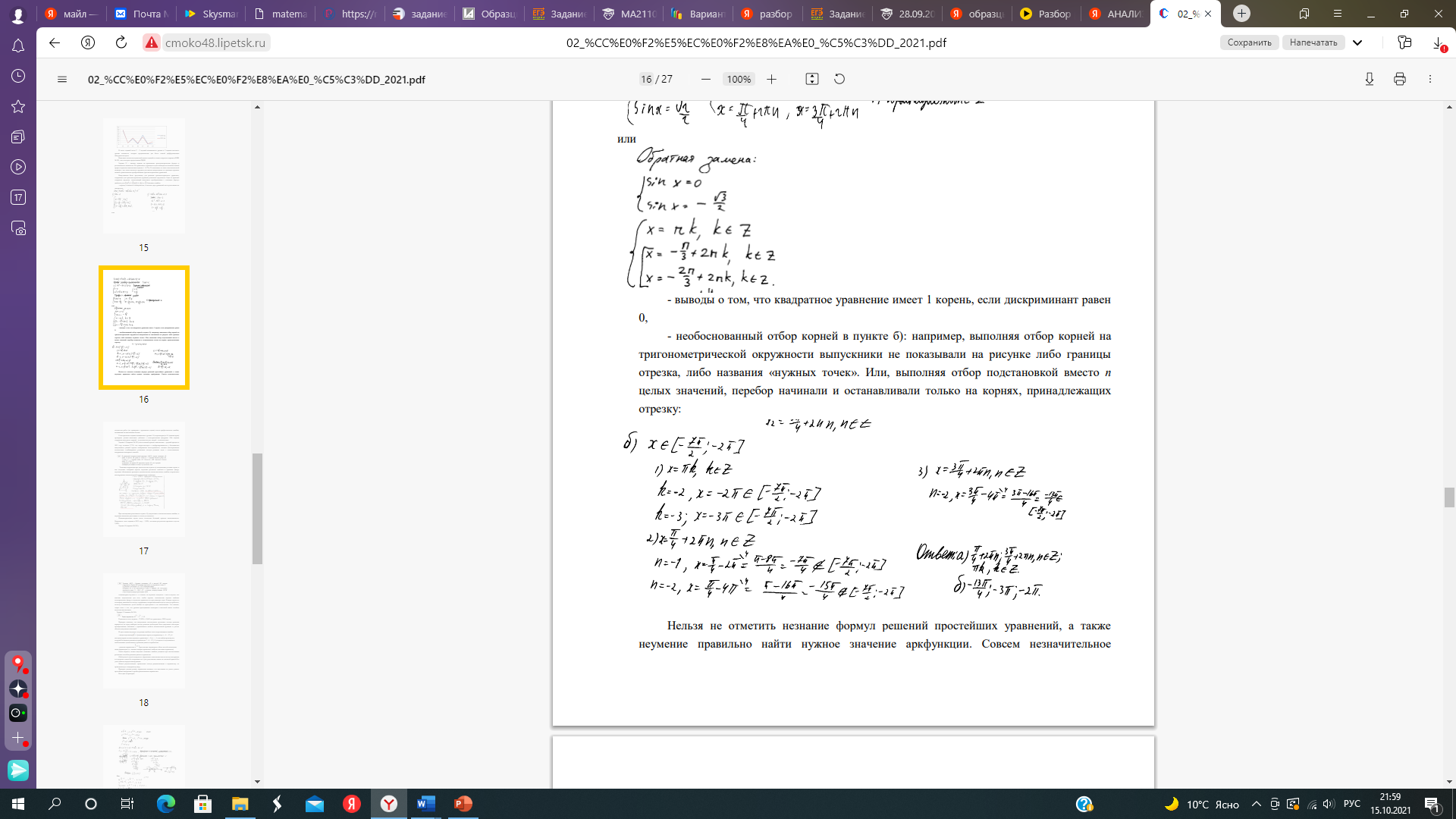 Основные ошибки задания 13 ЕГЭ-2021
незнание формул решений простейших уравнений, ошибки в преобразовании     выражений, неумение правильно найти нужное значение аркфункции.
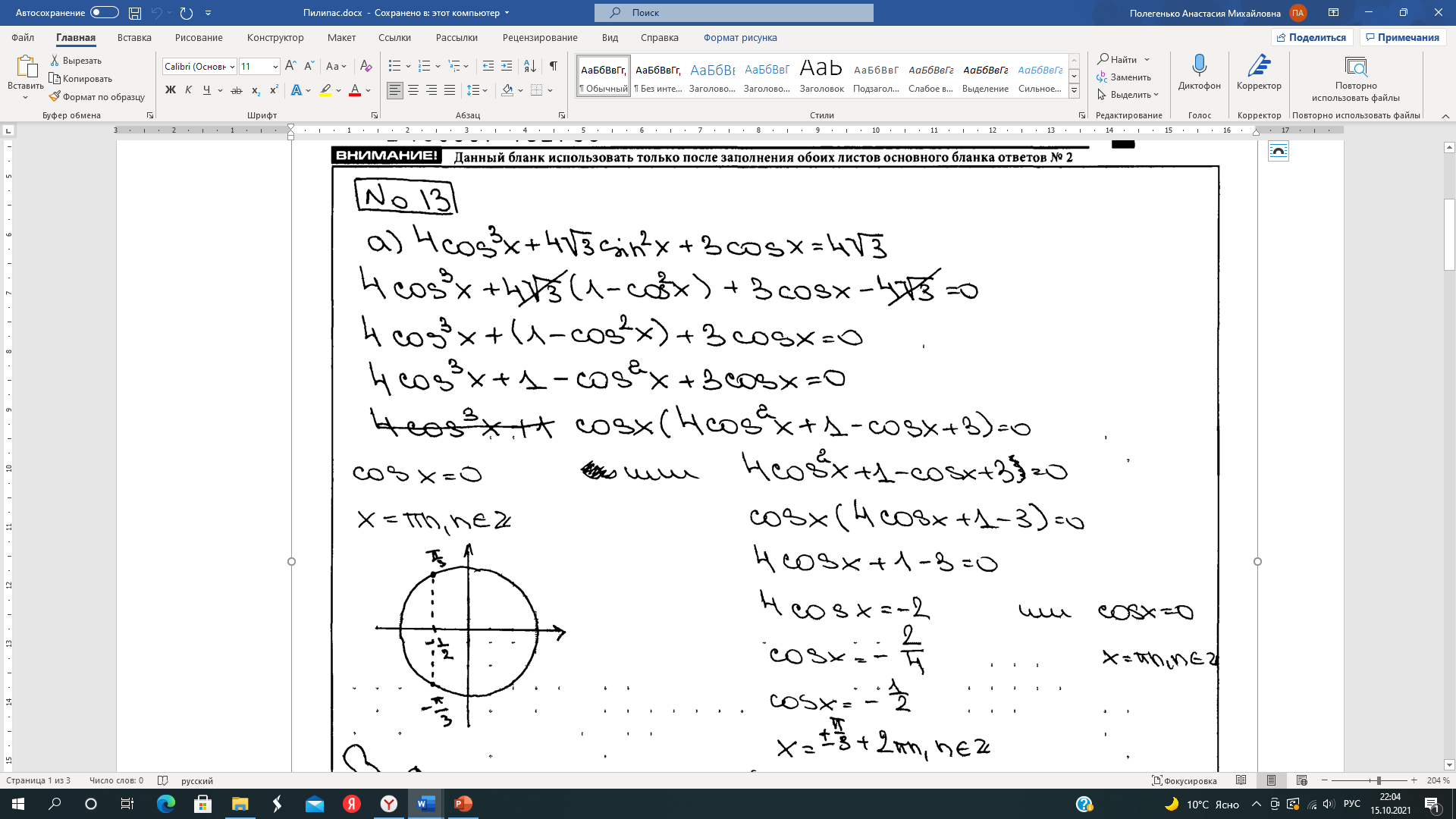 Все еще встречается такая ошибка, как неумение работать с иррациональными числовыми выражениями. В связи с этим, для многих учащихся решение квадратного уравнения с иррациональными коэффициентами представляло трудность (чаще всего решение не доводится до конца).
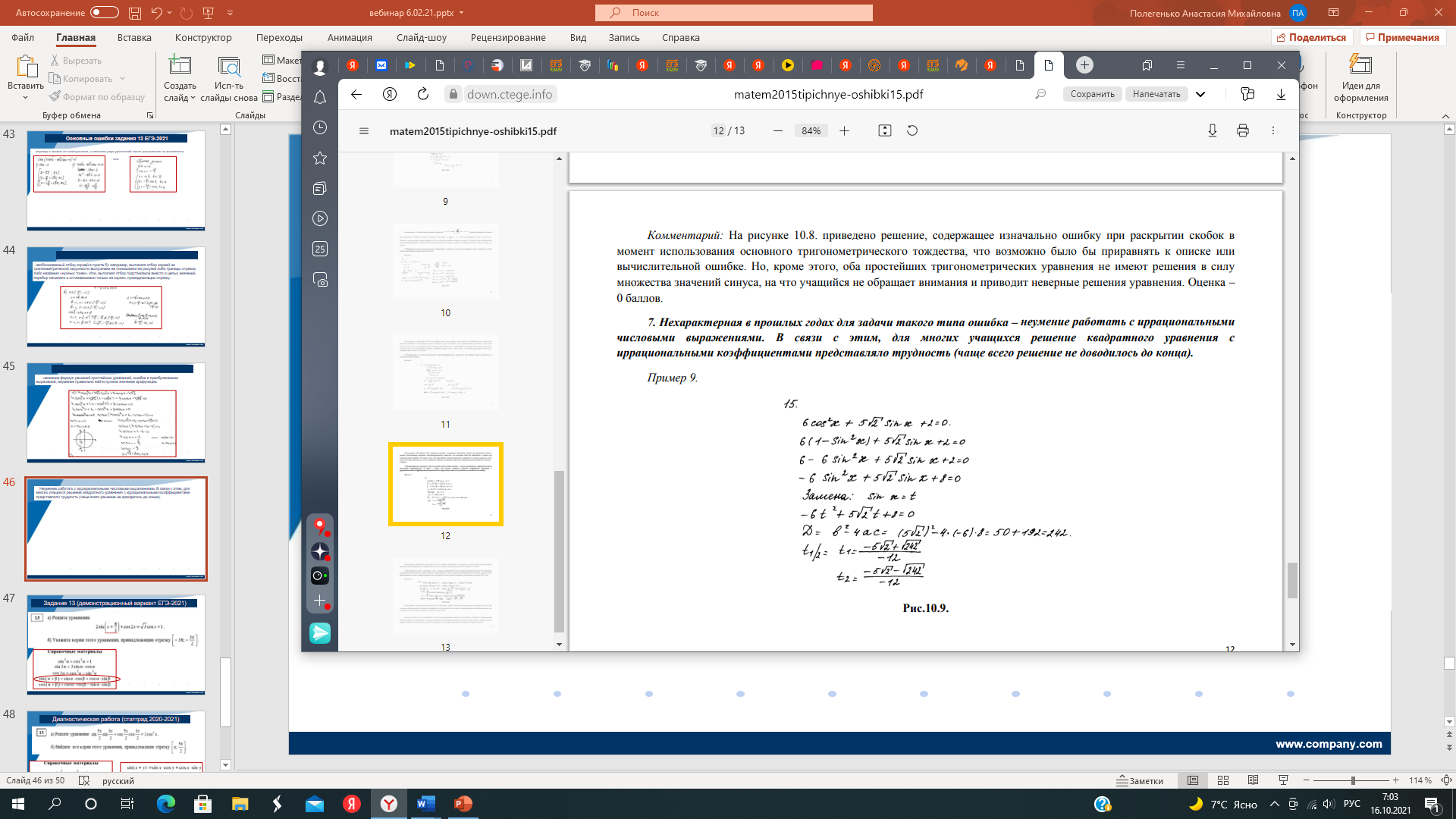 Задание 12
Тип задания по кодификатору требований
Уравнение или система уравнений
Относительно несложное уравнение или система уравнений с отбором корней. Может содержать тригонометрические функции, логарифмы, степени, корни
Характеристика заданий
Типы уравнений
Целые рациональные уравнения
Дробно-рациональные уравнения
Иррациональные уравнения
Тригонометрические уравнения
Логарифмические уравнения
Показательные уравнения
Диагностическая работа (статград 2020-2021)
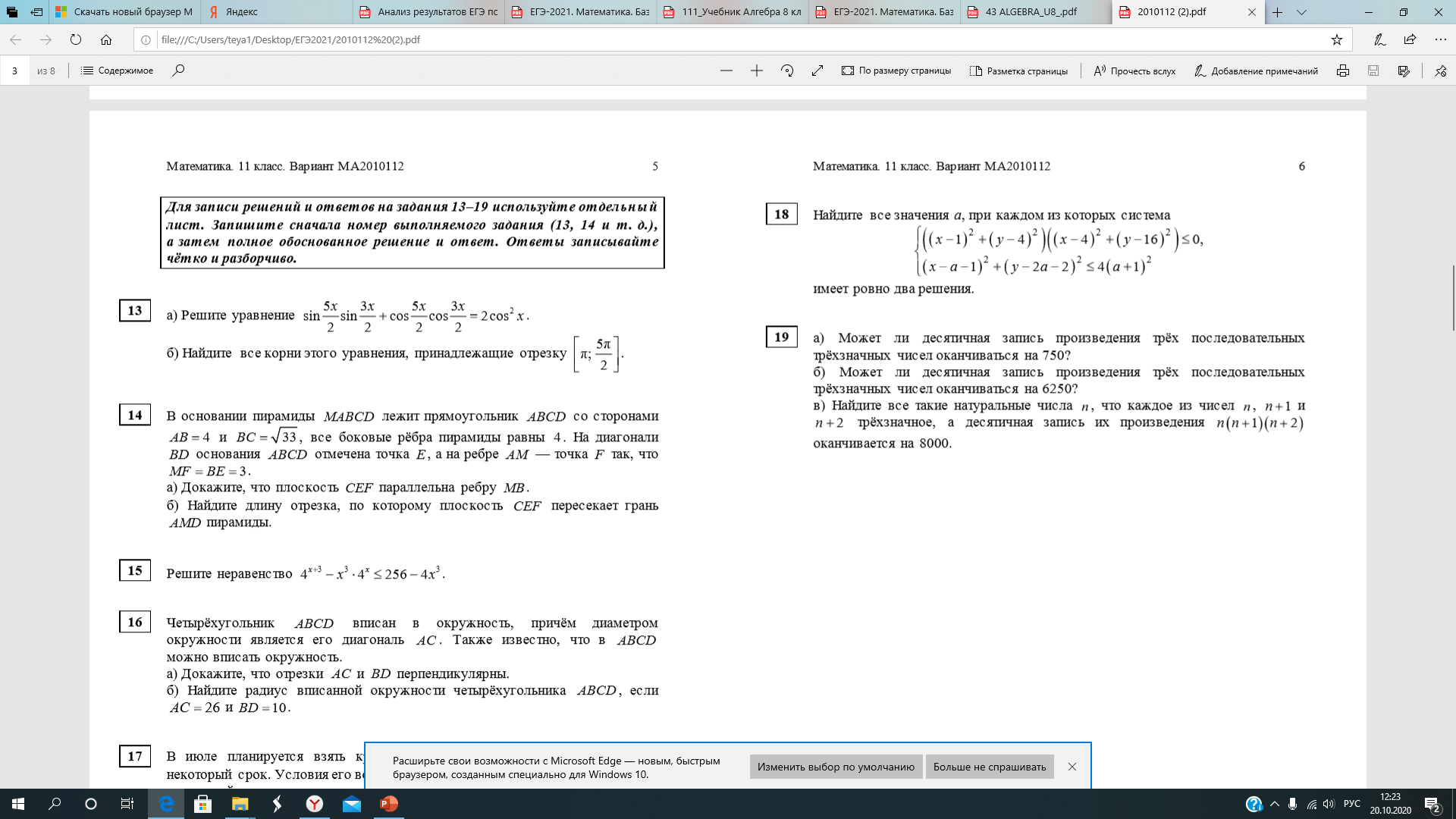 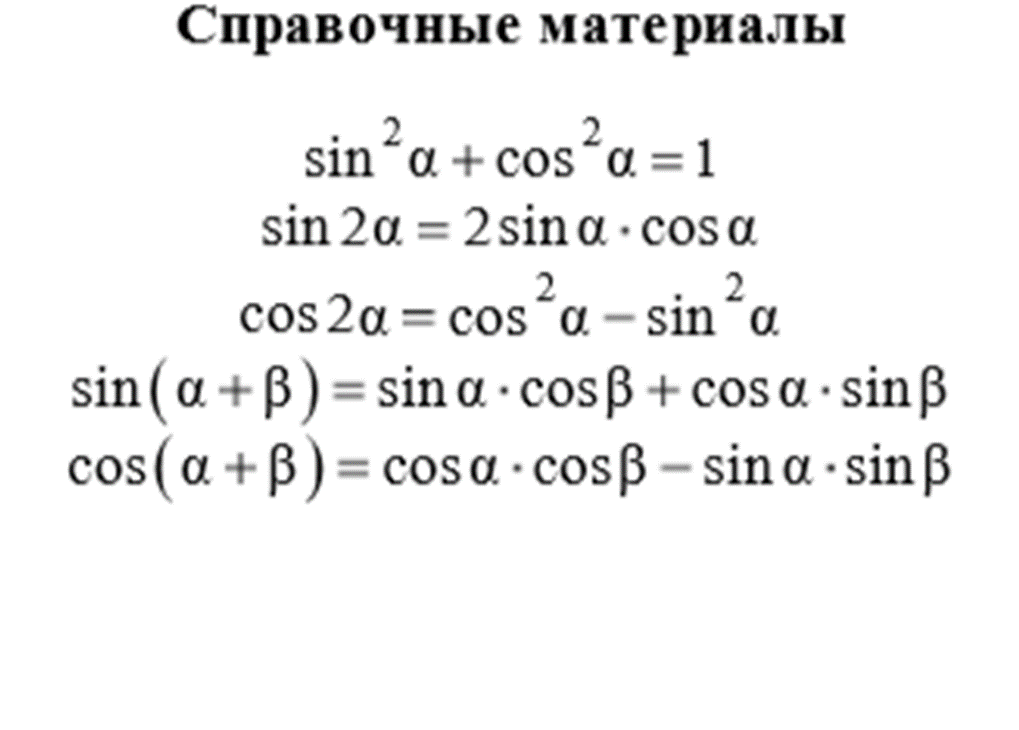 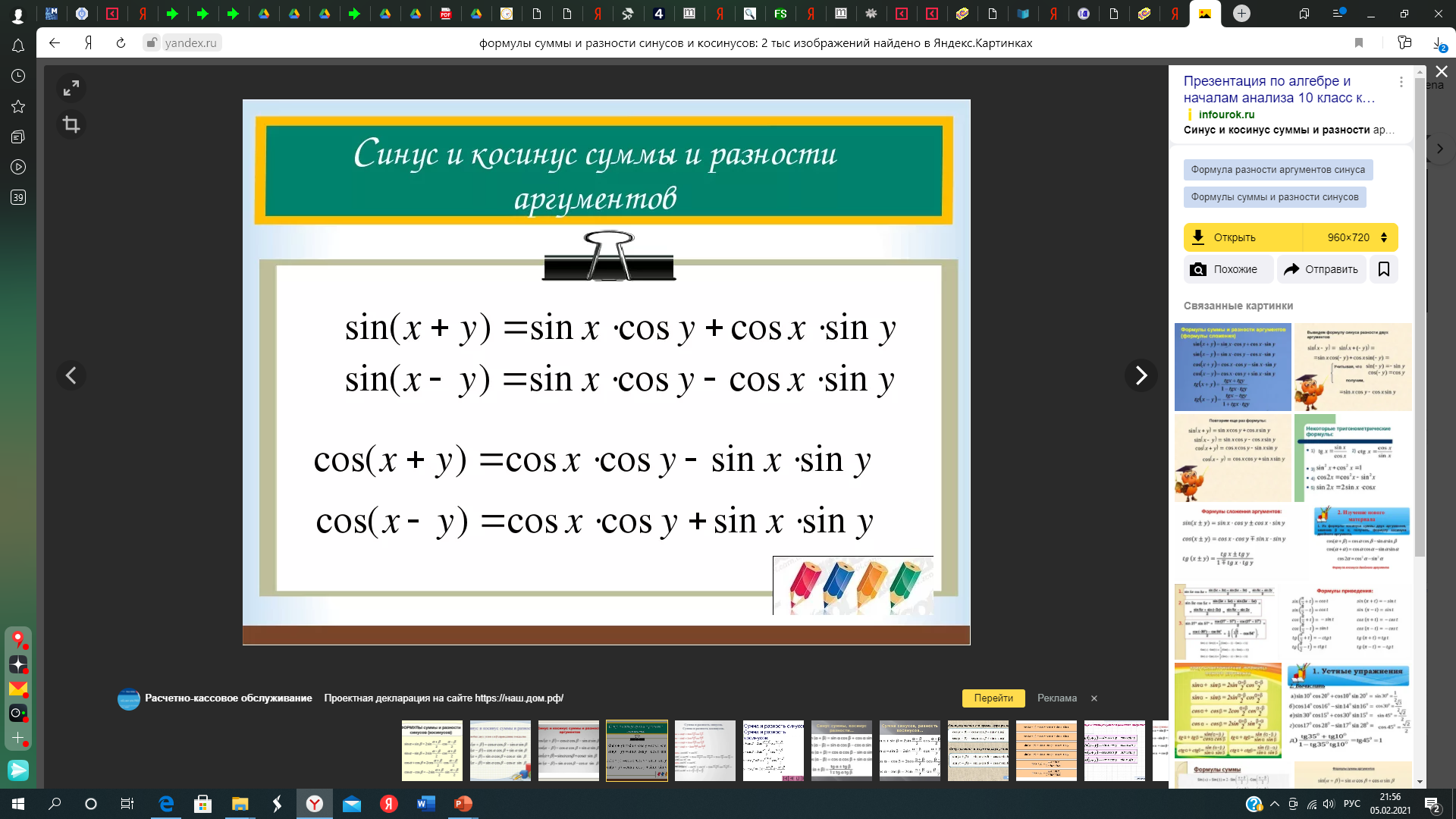 Тригонометрические уравнения
С определенной степенью условности можно отнести к одному из двух основных типов:
1. уравнения, сводимые к простейшим с помощью тех или иных тригонометрических преобразований (понижения степени, преобразования суммы тригонометрических функций в произведение, введения вспомогательного угла и др.);                   2. уравнения, вначале сводимые к алгебраическим с помощью той или иной замены переменной, а затем с помощью обратной замены приводимые к одному или нескольким простейшим.
Проект демоверсии ЕГЭ - 2022
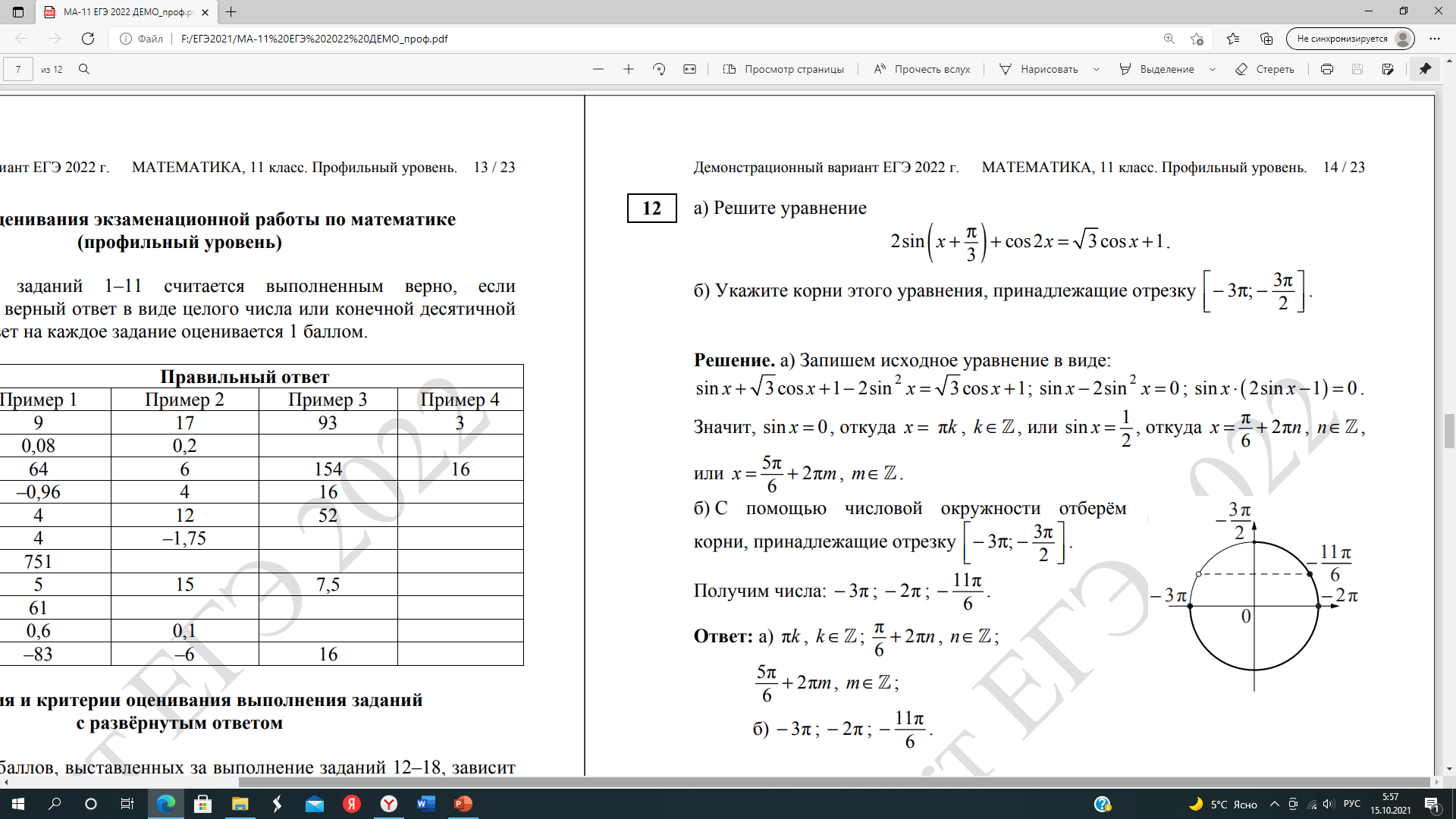 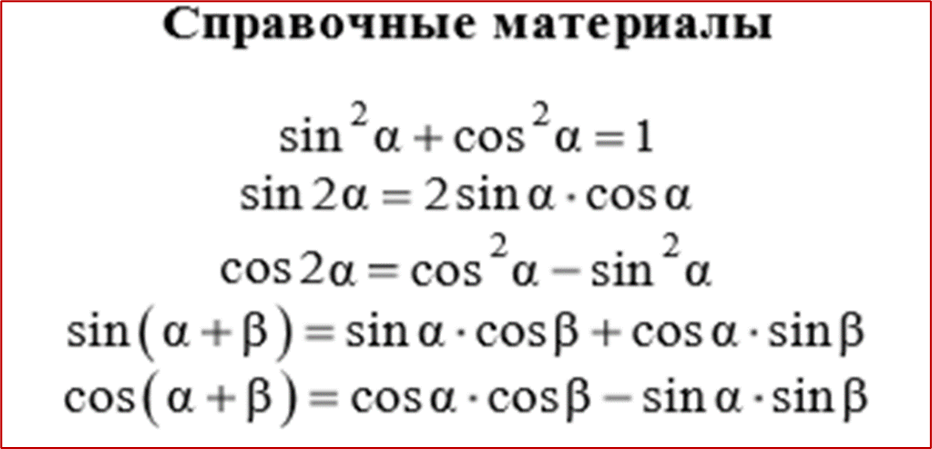 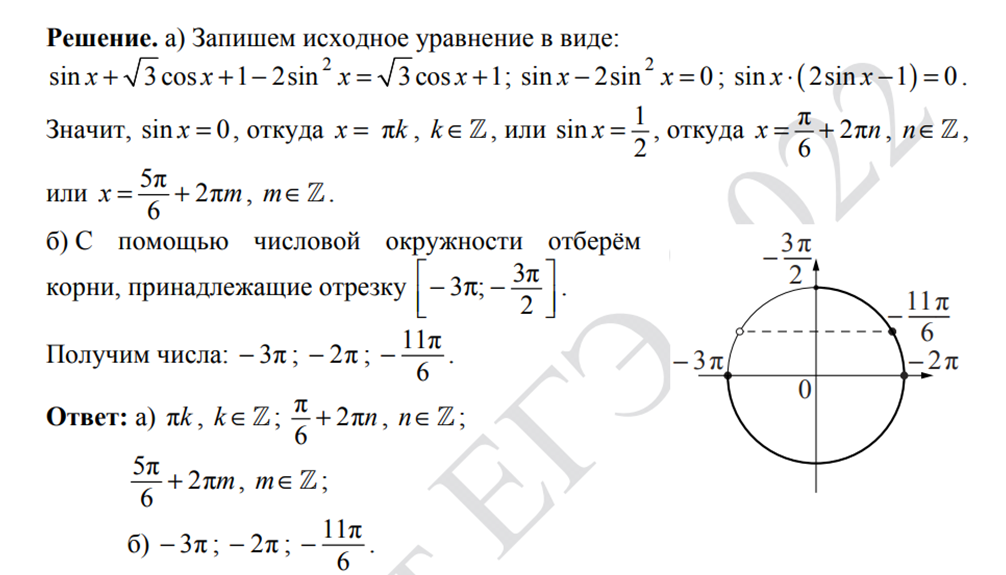 Задание 12 (статград)
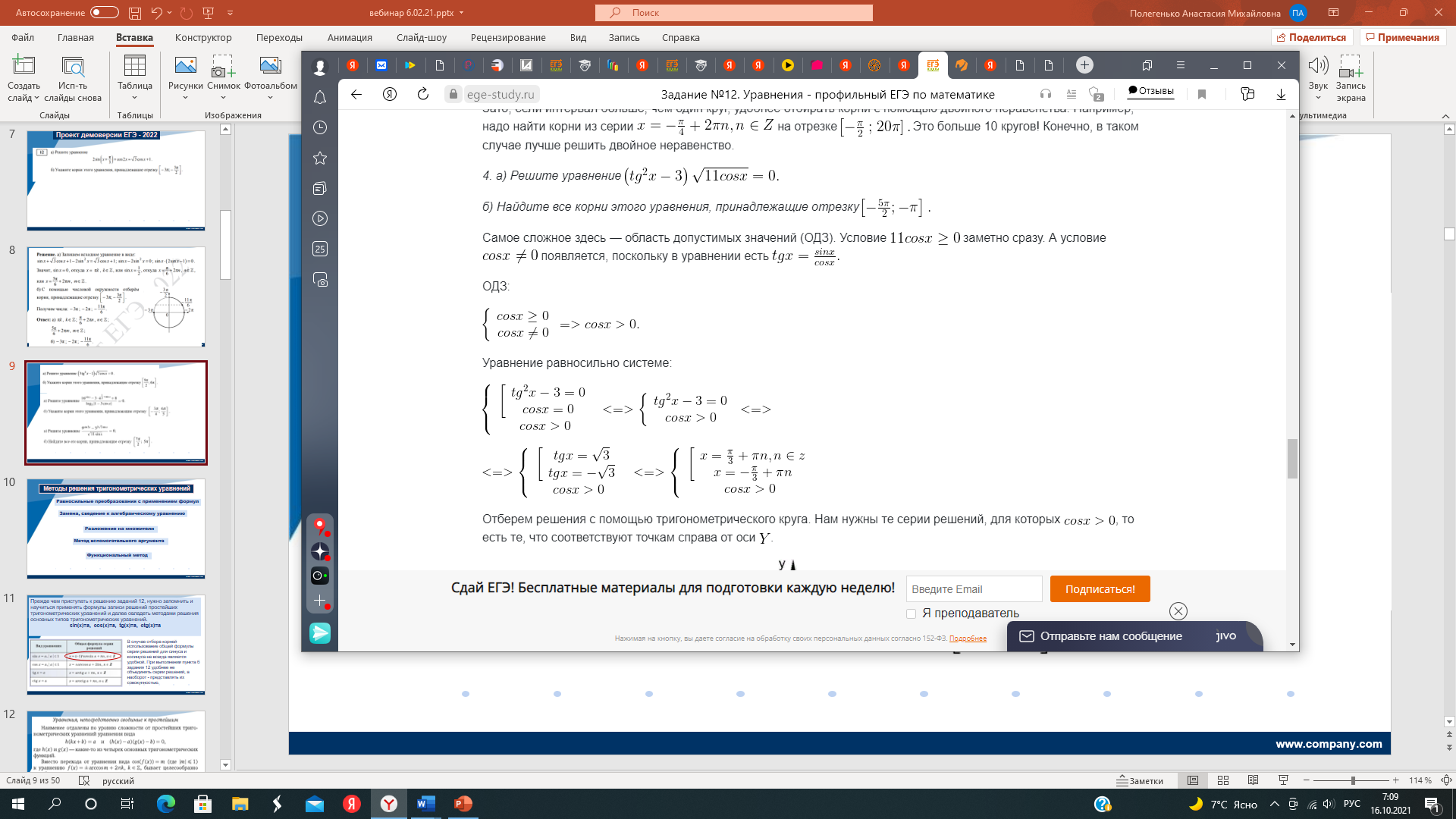 Задание 12 (статград)
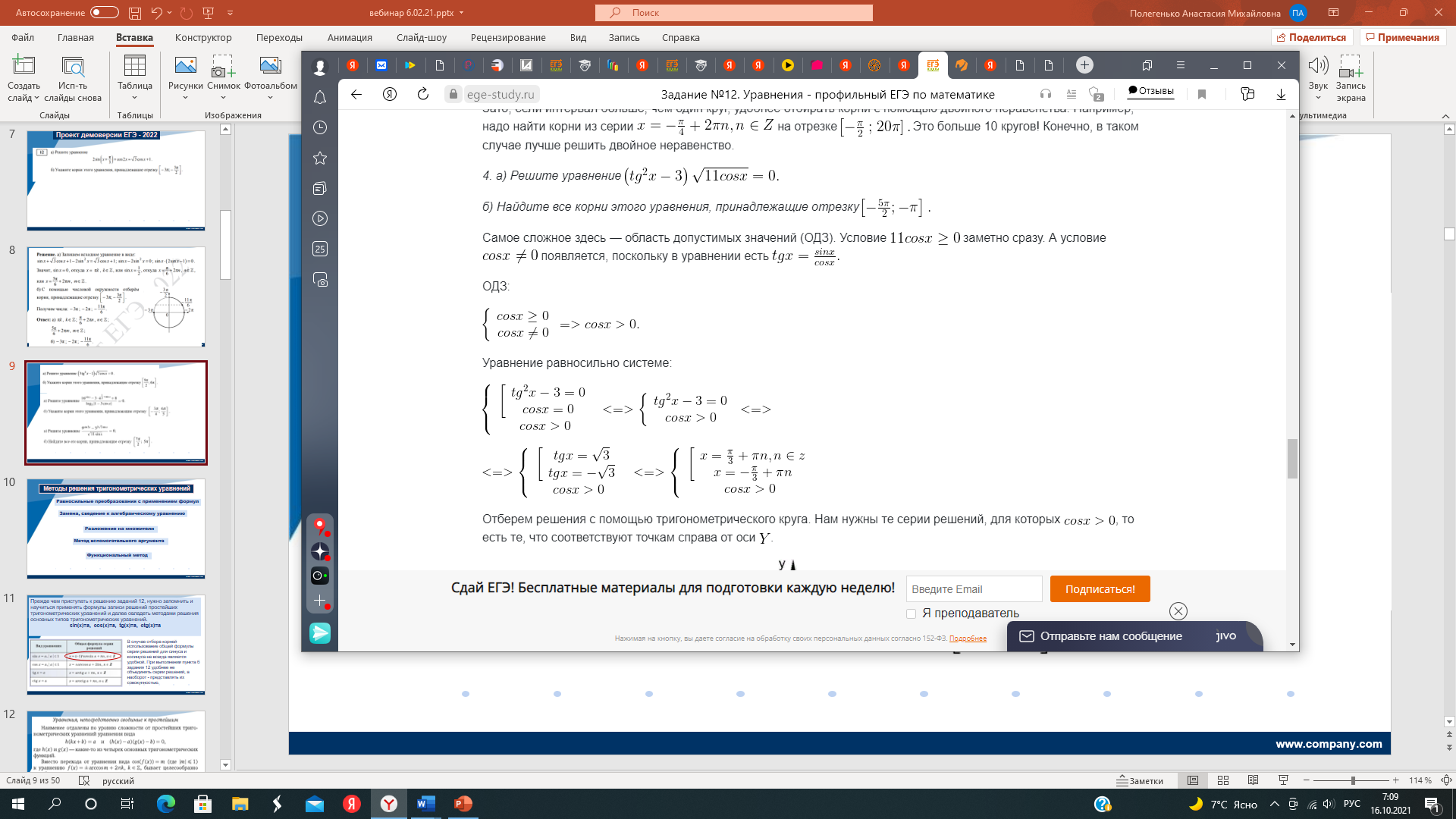 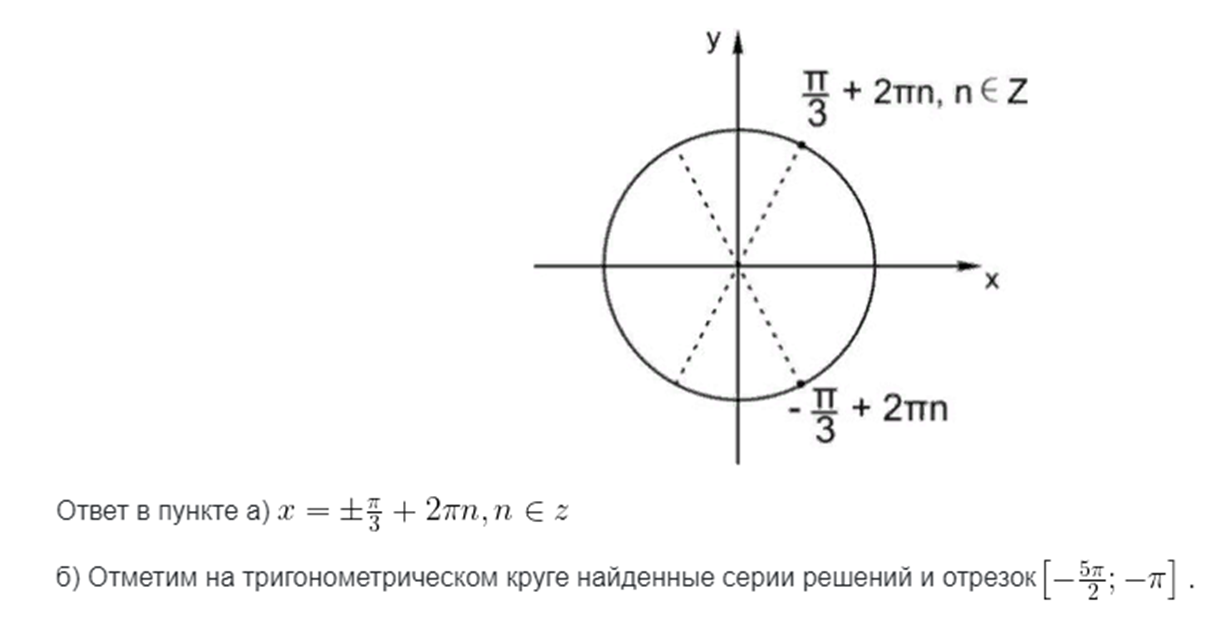 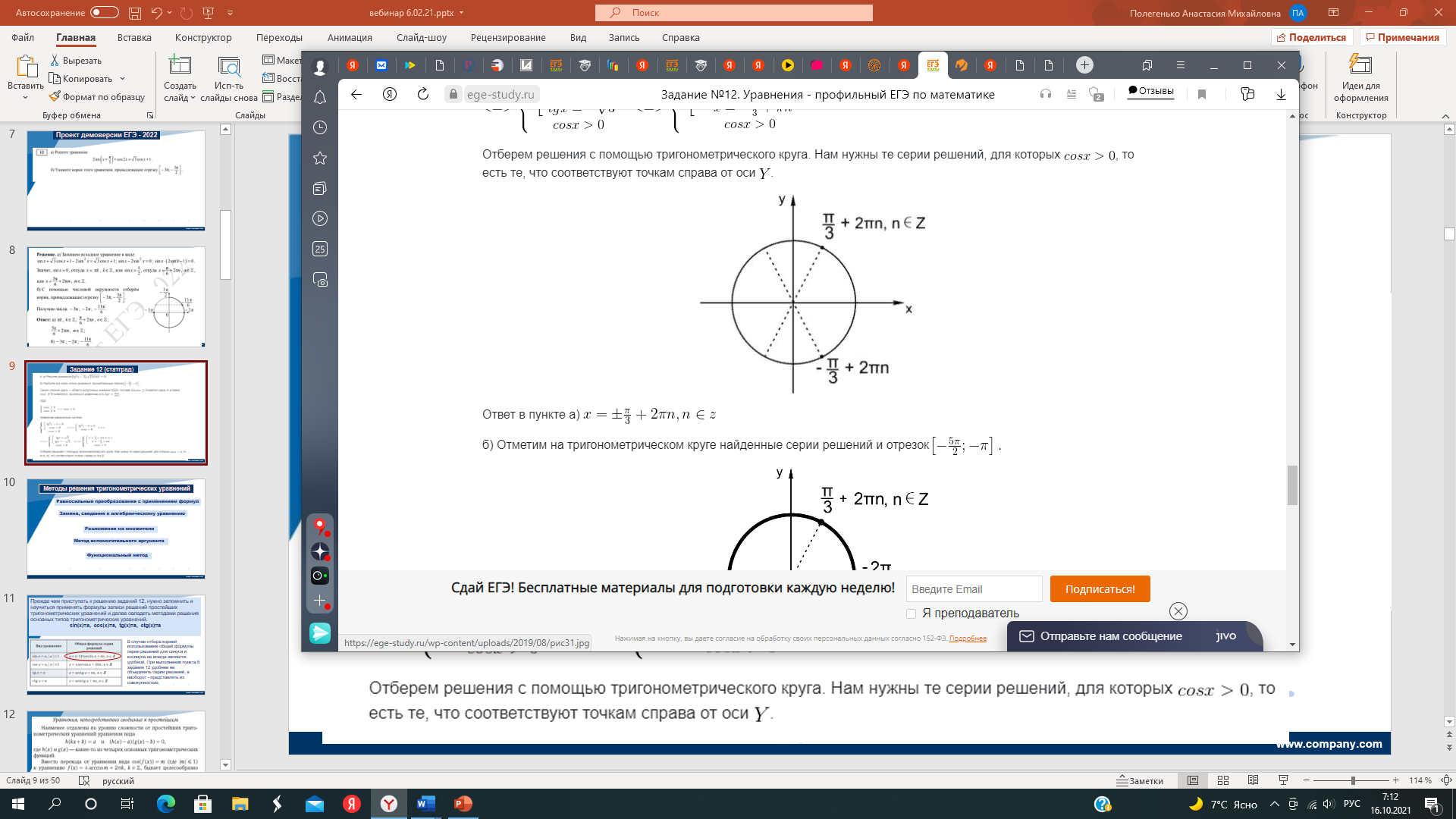 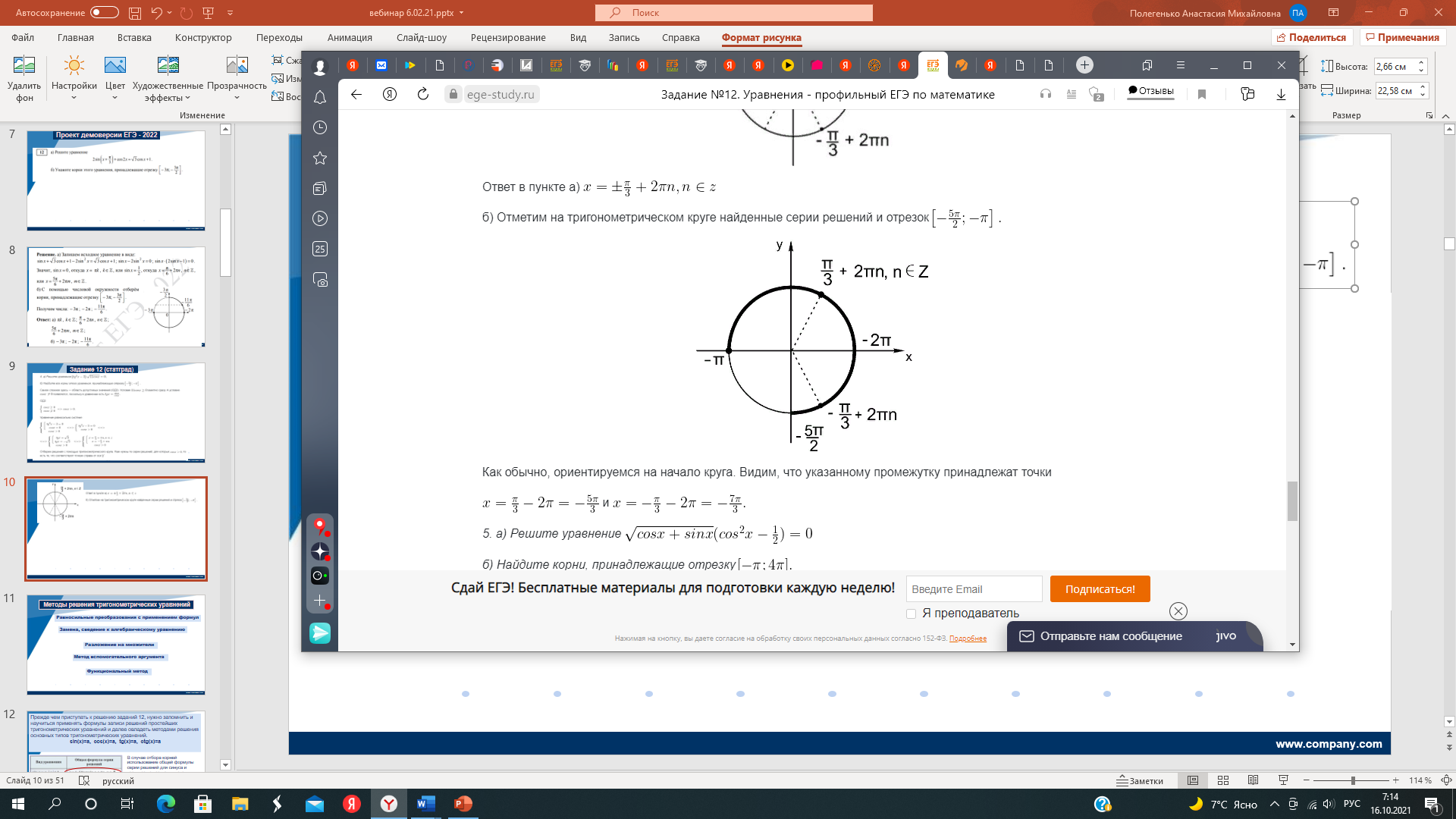 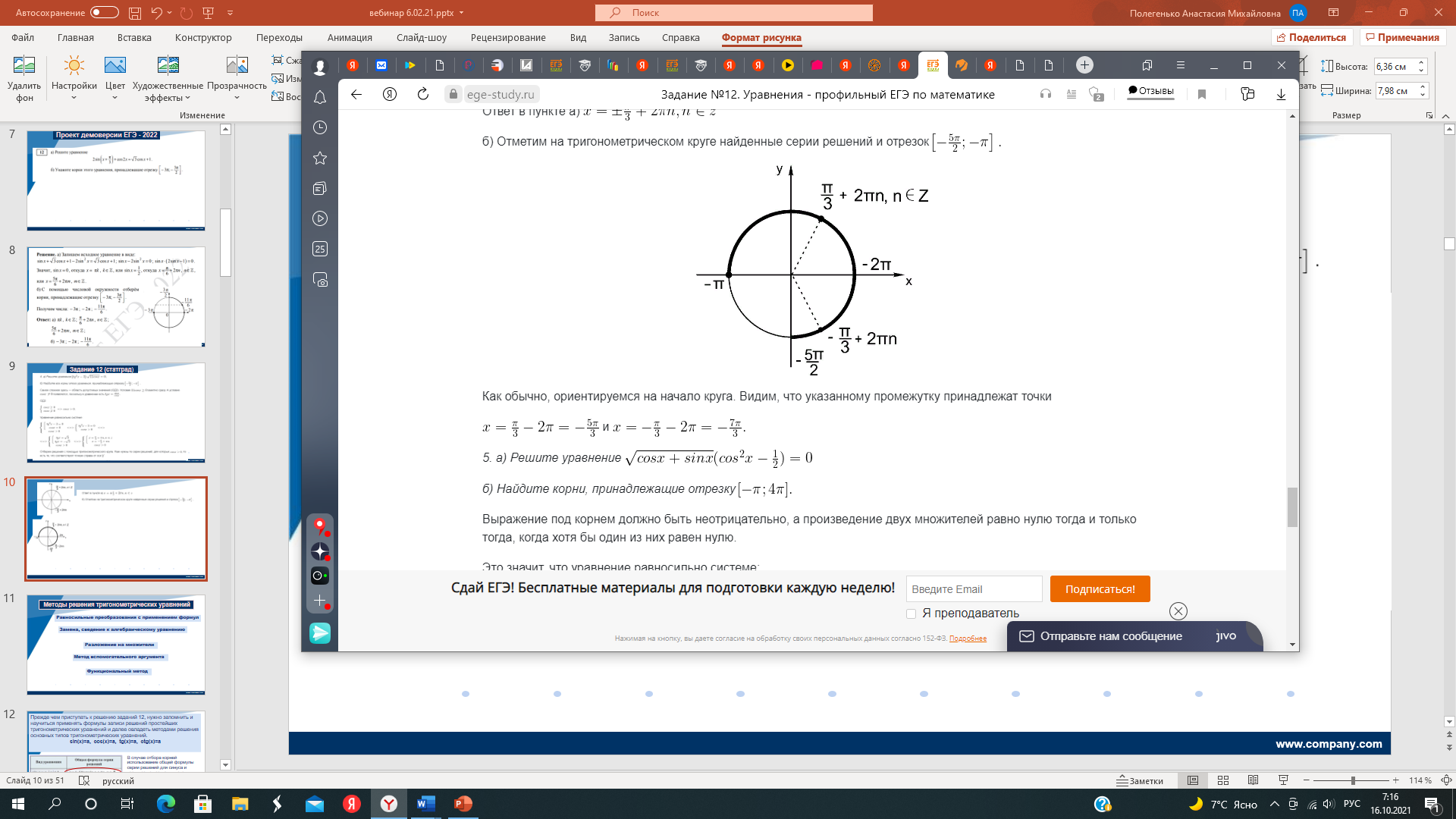 Методы решения тригонометрических уравнений
Равносильные преобразования с применением формул
Замена, сведение к алгебраическому уравнению
Разложение на множители
Метод вспомогательного аргумента
Функциональный метод
Прежде чем приступать к решению заданий 12, нужно запомнить и научиться применять формулы записи решений простейших тригонометрических уравнений и далее овладеть методами решения основных типов тригонометрических уравнений.
sin(x)=a,  cos(x)=a,  tg(x)=a,  ctg(x)=a
В случае отбора корней использование общей формулы серии решений для синуса и косинуса не всегда является удобной. При выполнении пункта б задания 12 удобнее не объединять серии решений, а наоборот - представлять их совокупностью.
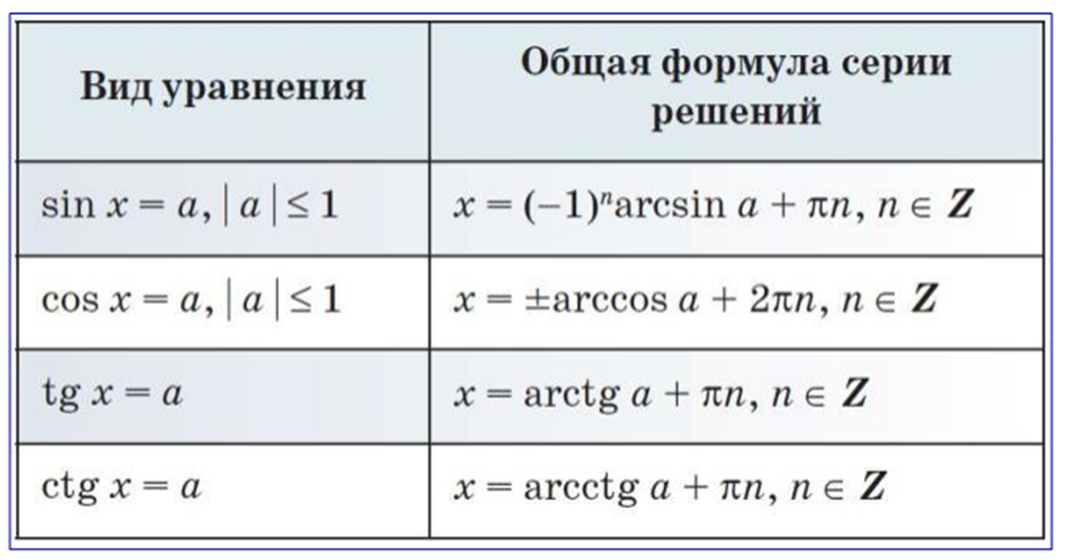 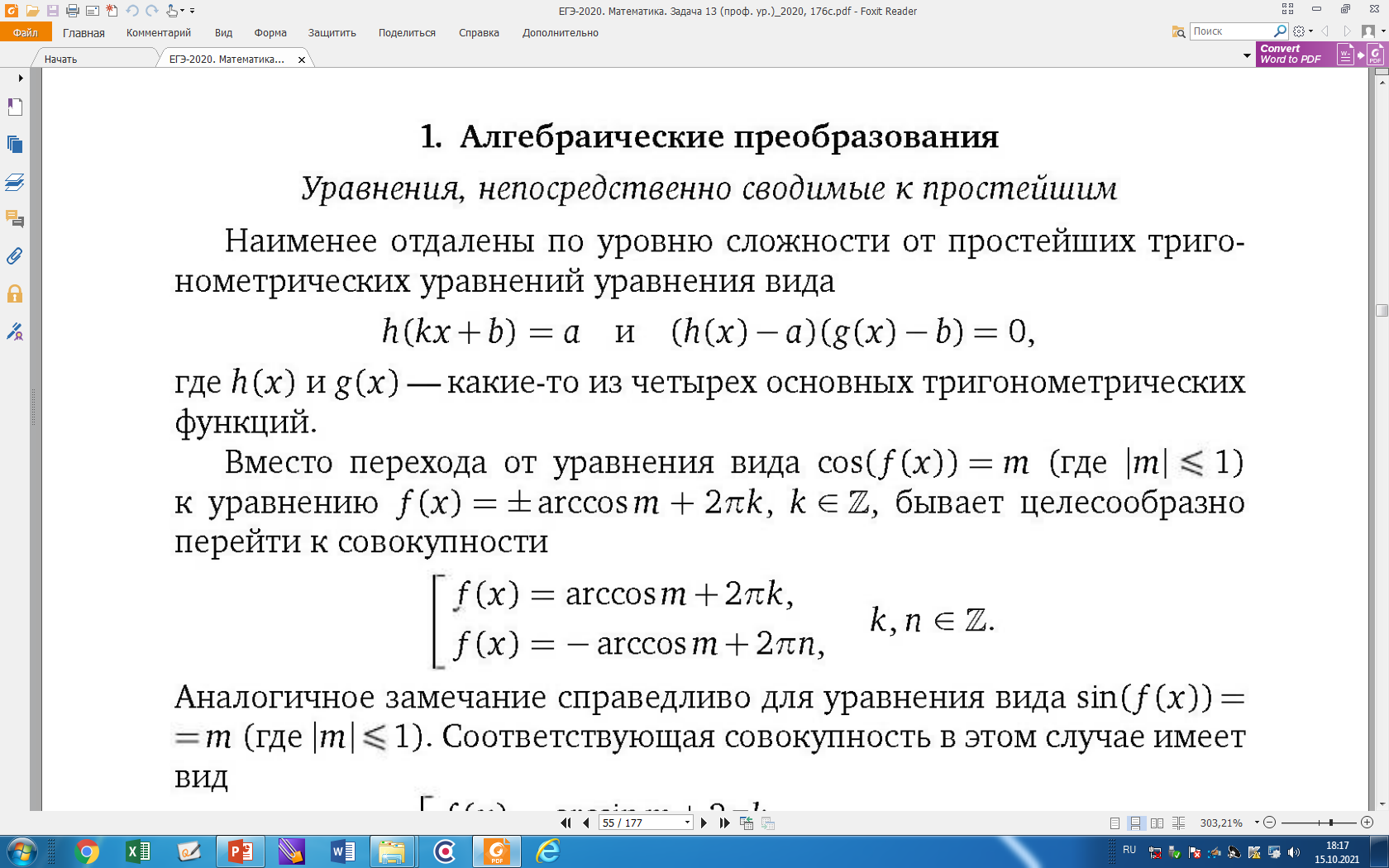 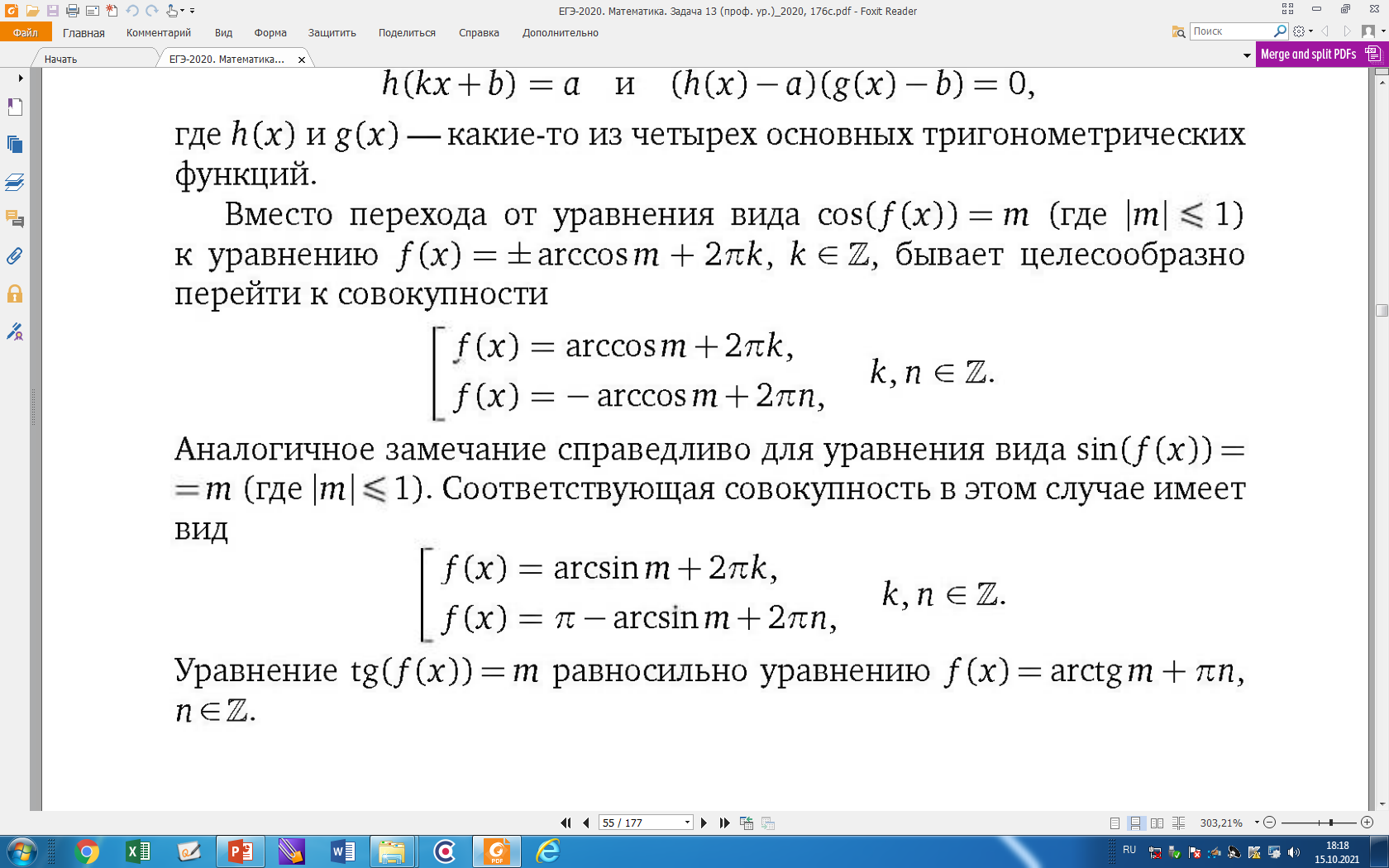 Преобразование суммы в произведение и обратное преобразованиеПри решении этого типа задач используются формулы преобразования суммы (разности) двух тригонометрических функций в произведение и формулы, позволяющие перейти от произведения двух тригонометрических функций к сумме (разности)
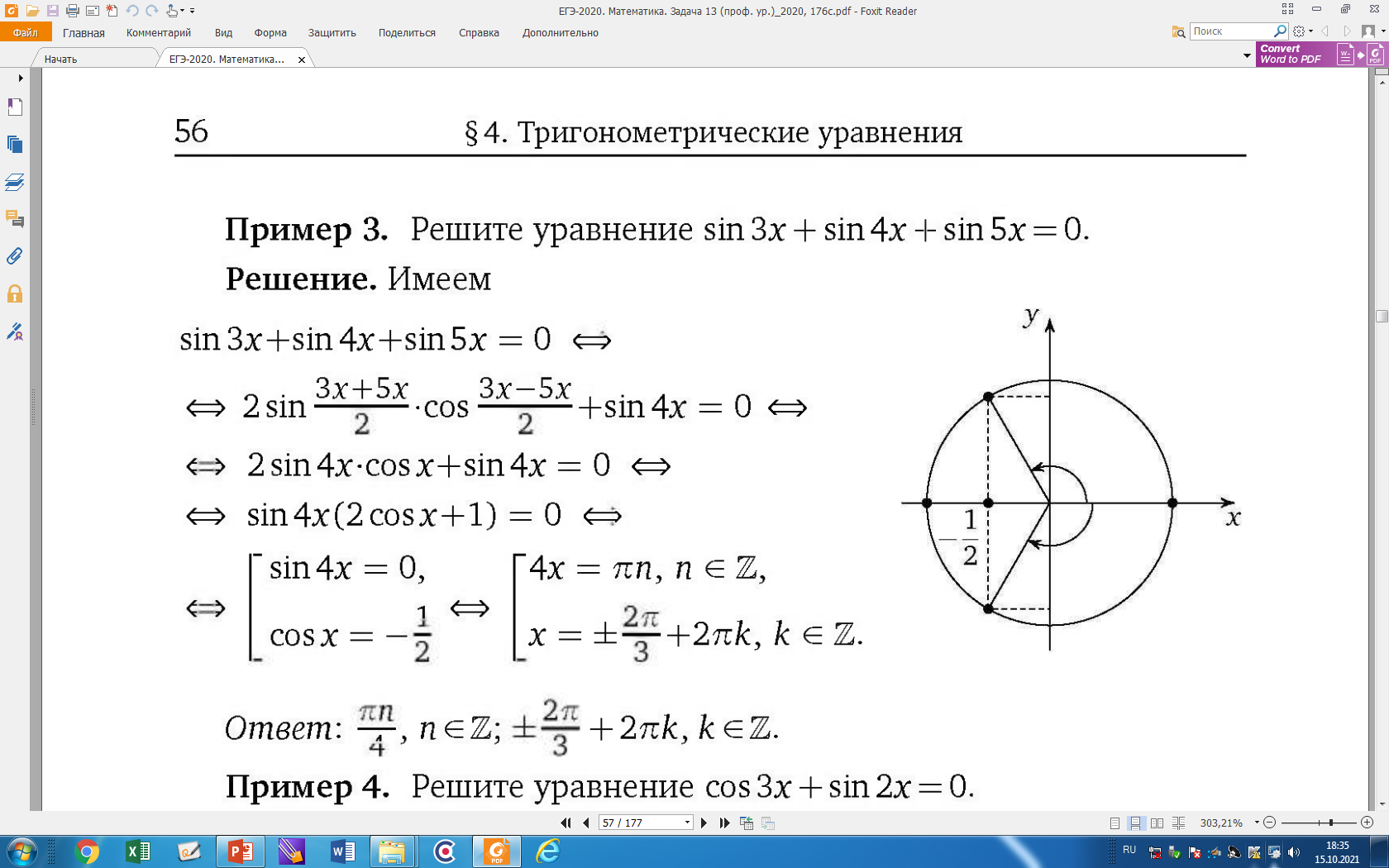 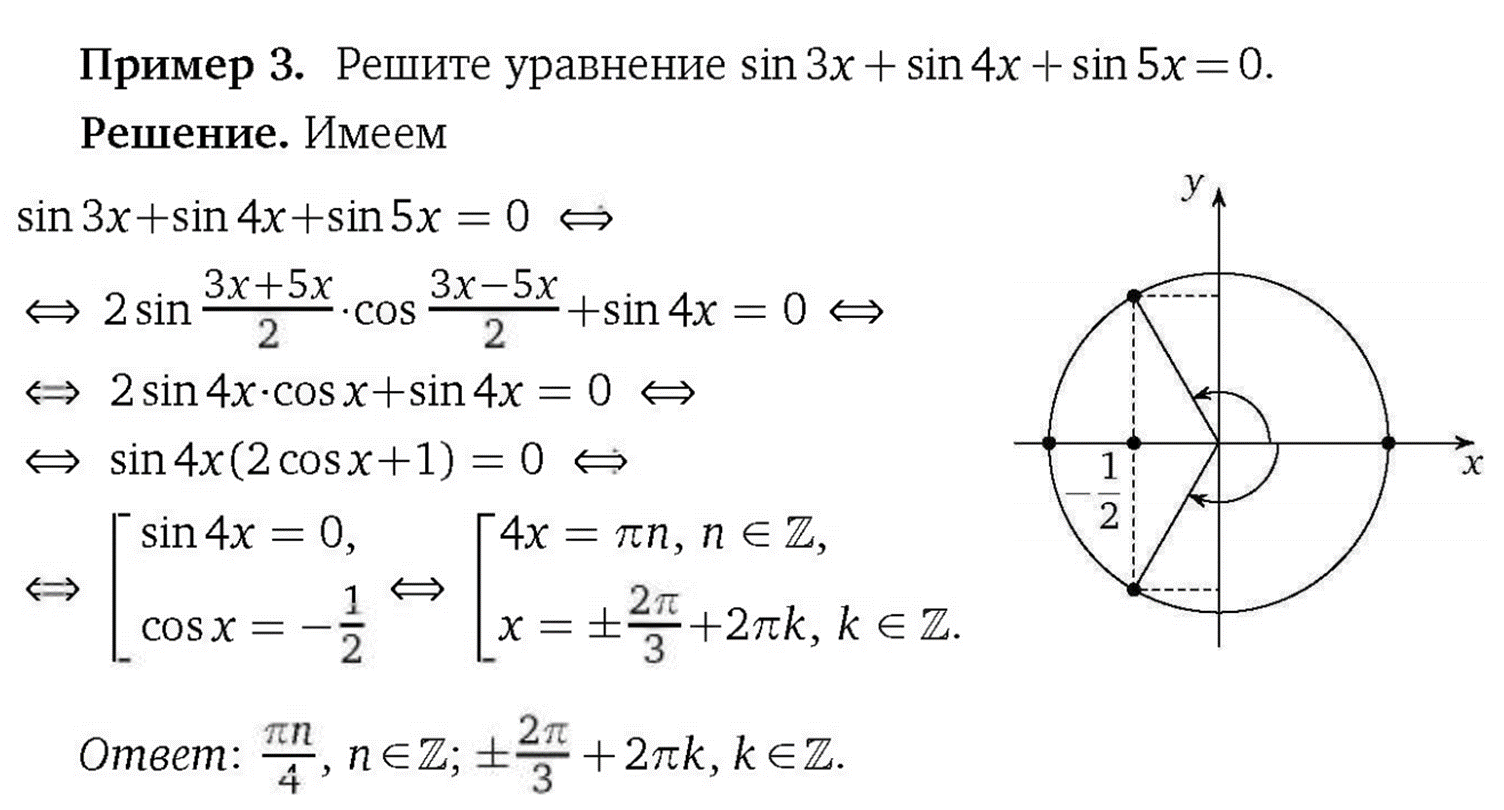 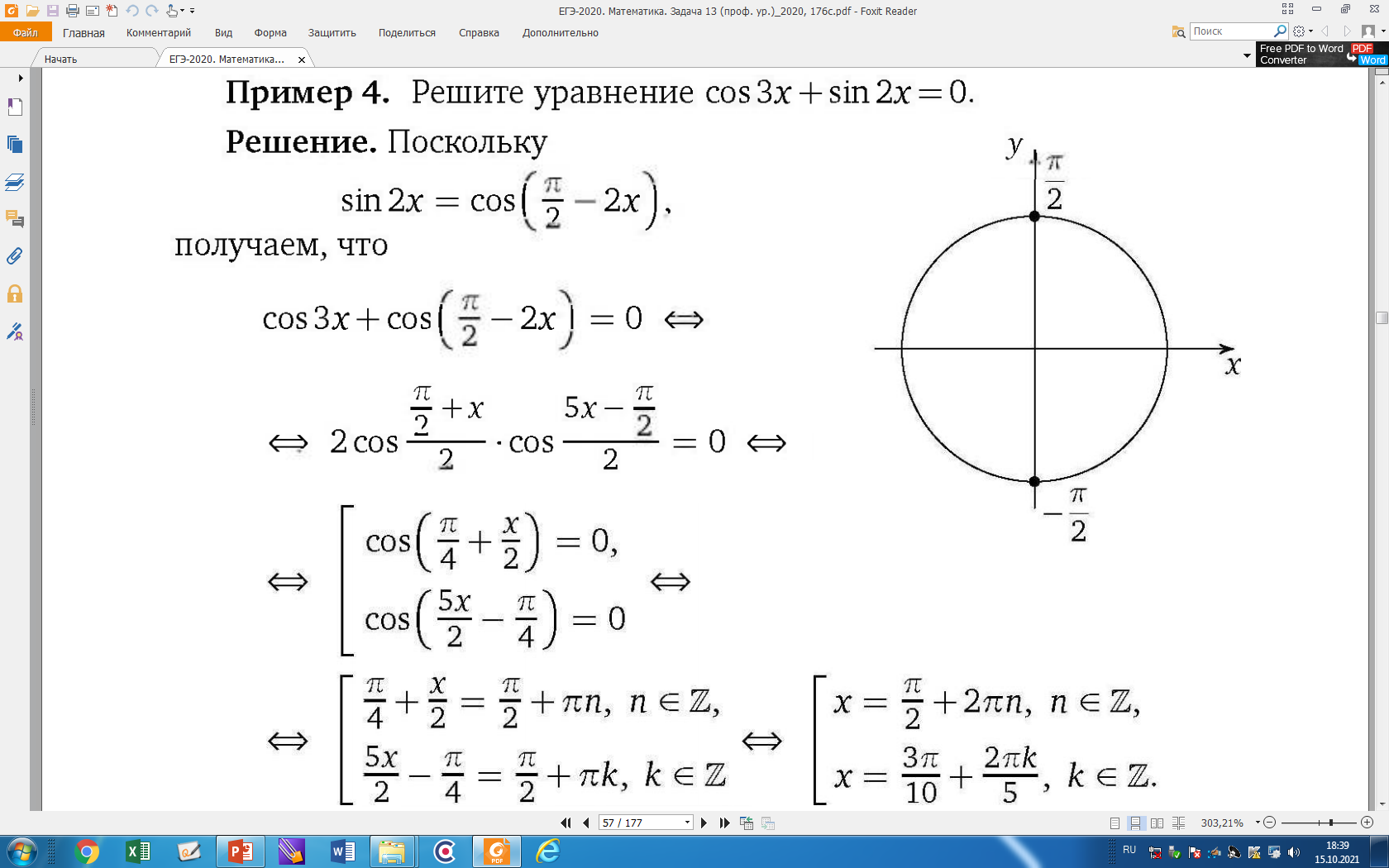 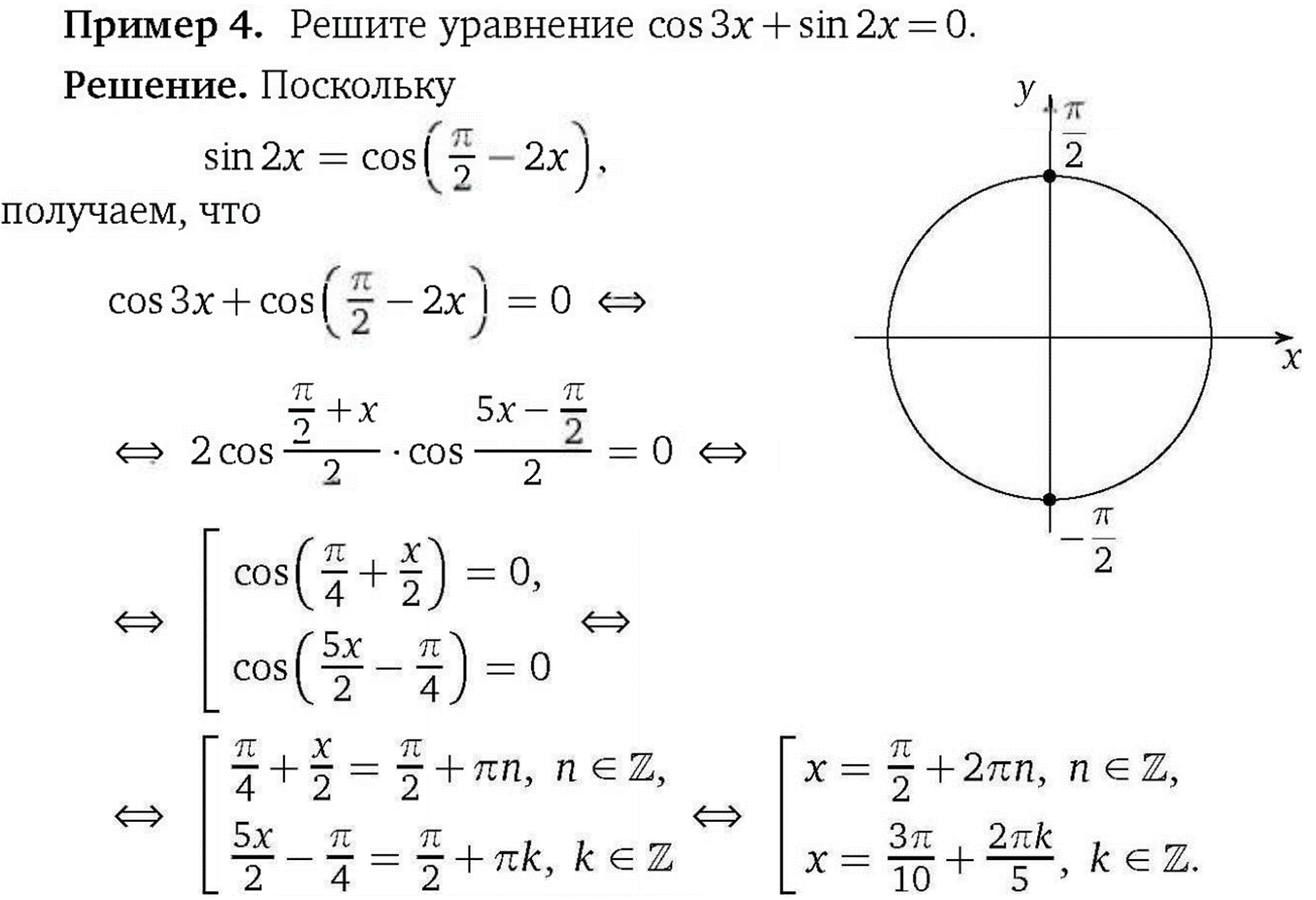 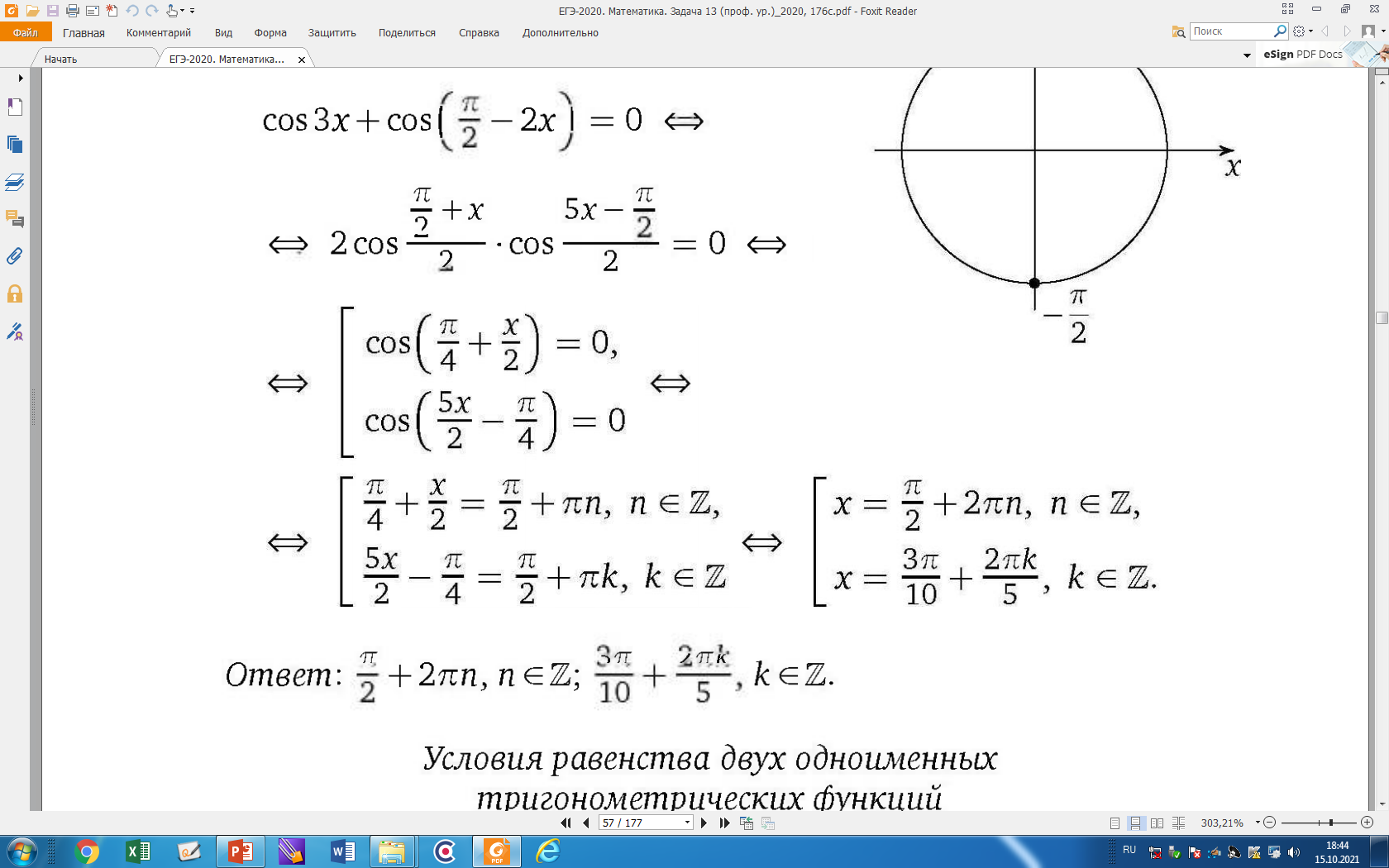 Условия равенства двух одноименных тригонометрических функций
Уравнения указанного ниже вида могут быть решены как разложением на множители (с использованием формул суммы или разности синусов или косинусов), так и с использованием условий равенства двух одноименных тригонометрических функций различных аргументов. Приведем соответствующие равносильные переходы:
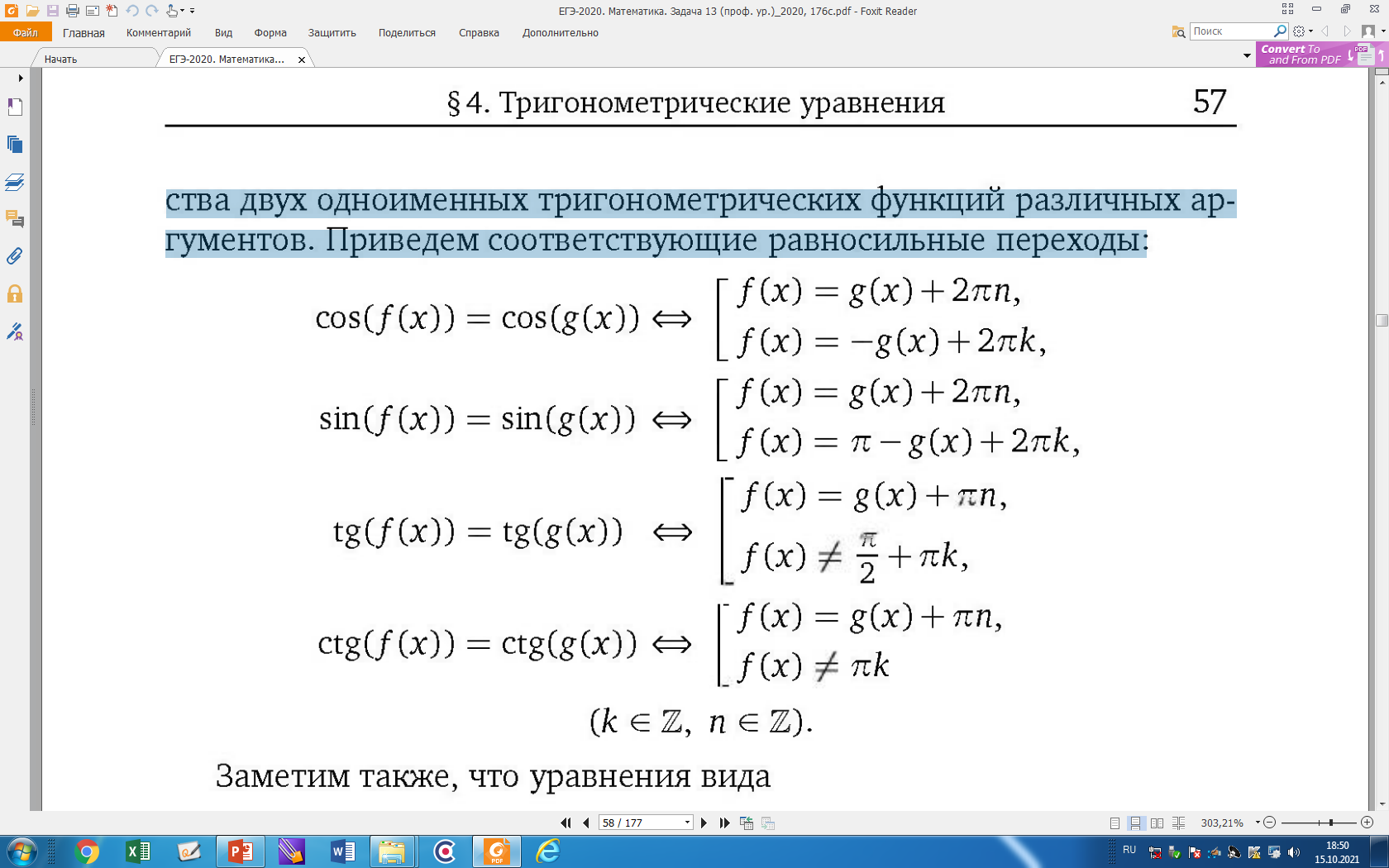 Уравнения вида
sin(f(x)) = cos(g(x)) и tg(f(x)) = ctg(g(x))
с помощью формул приведения сводятся соответственно к уравнениям
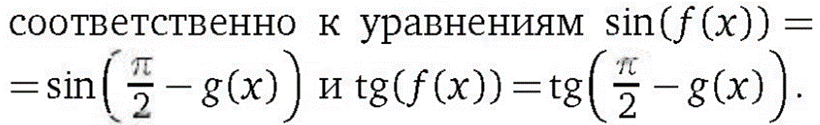 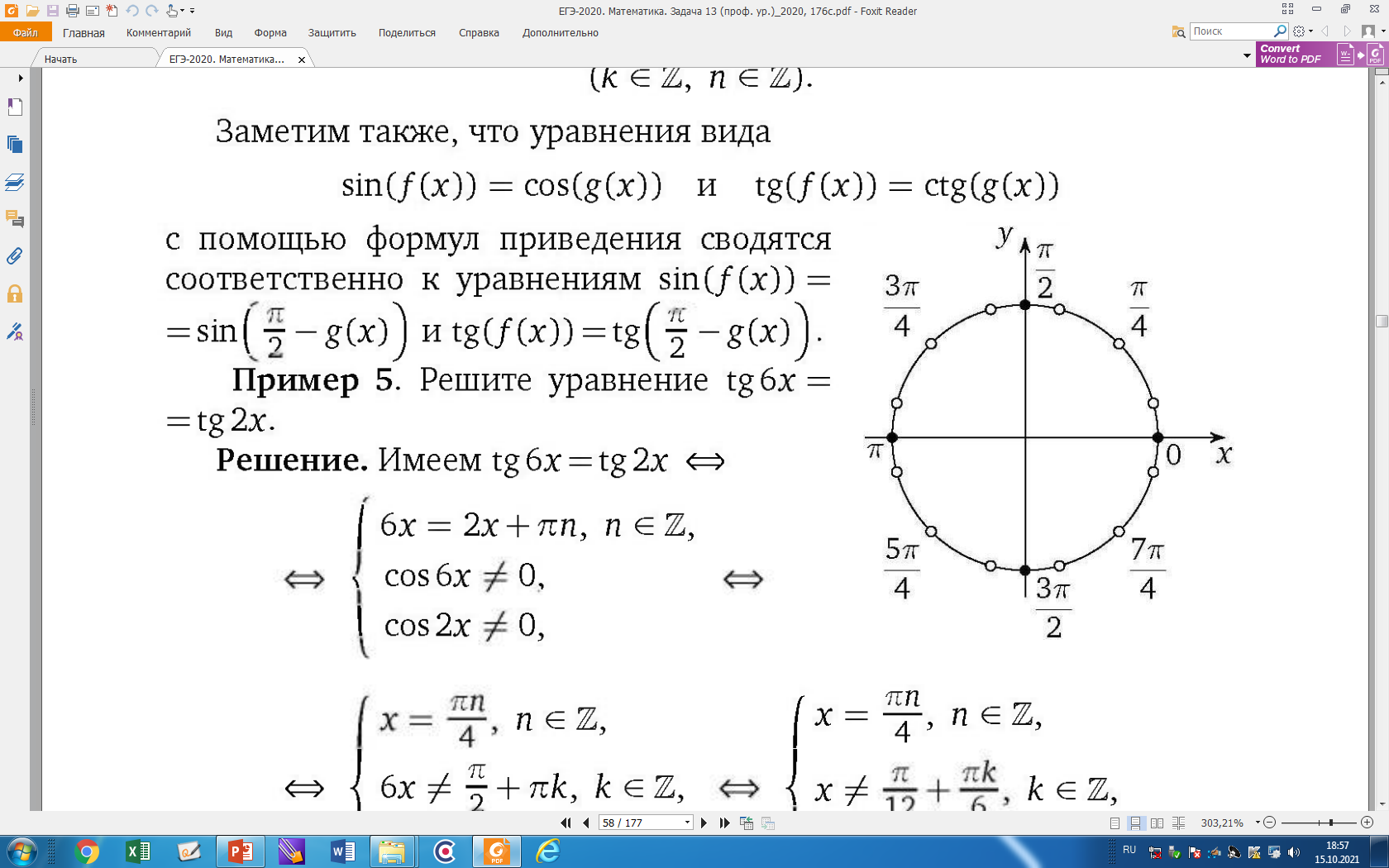 Условия равенства двух одноименных тригонометрических функций
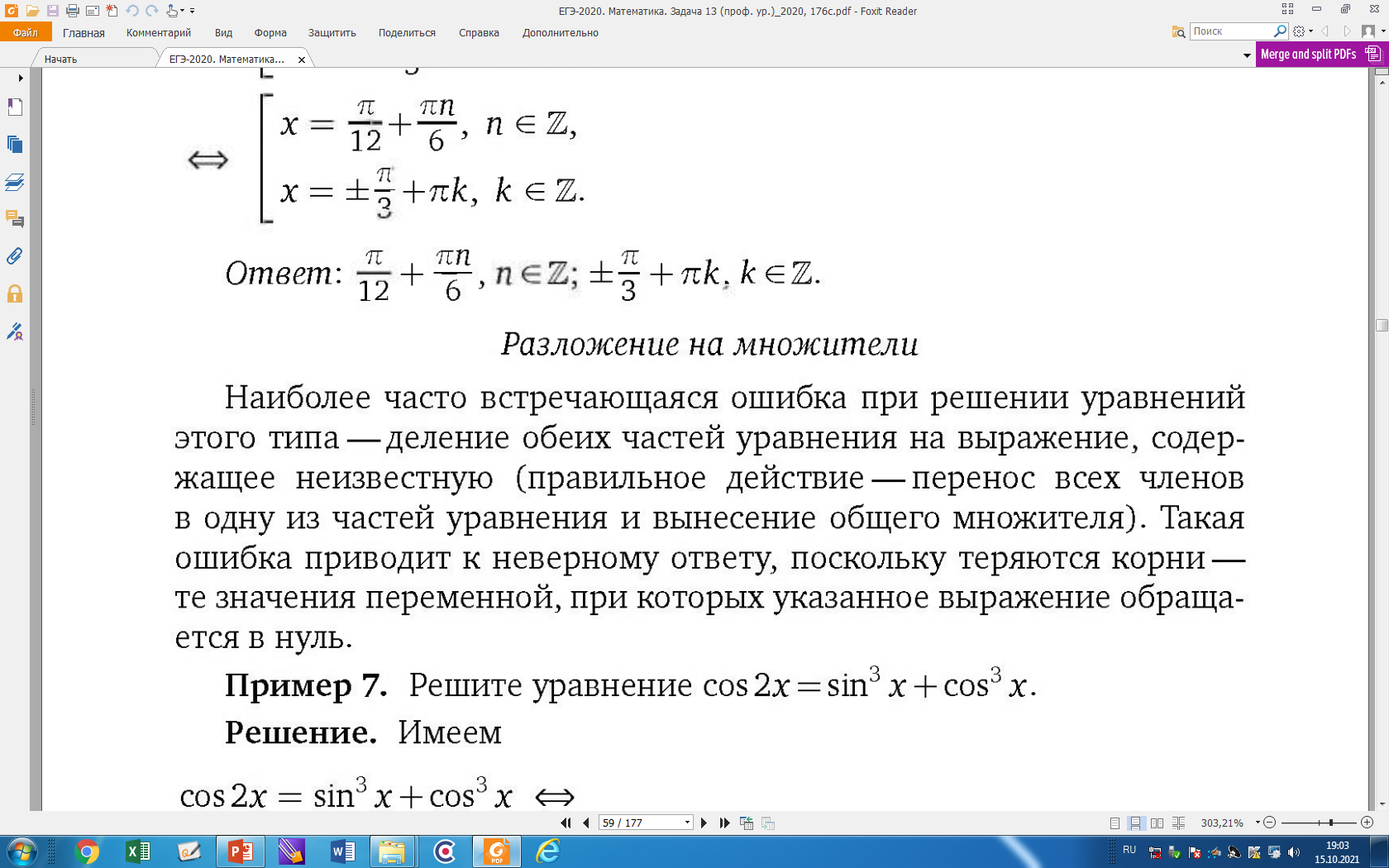 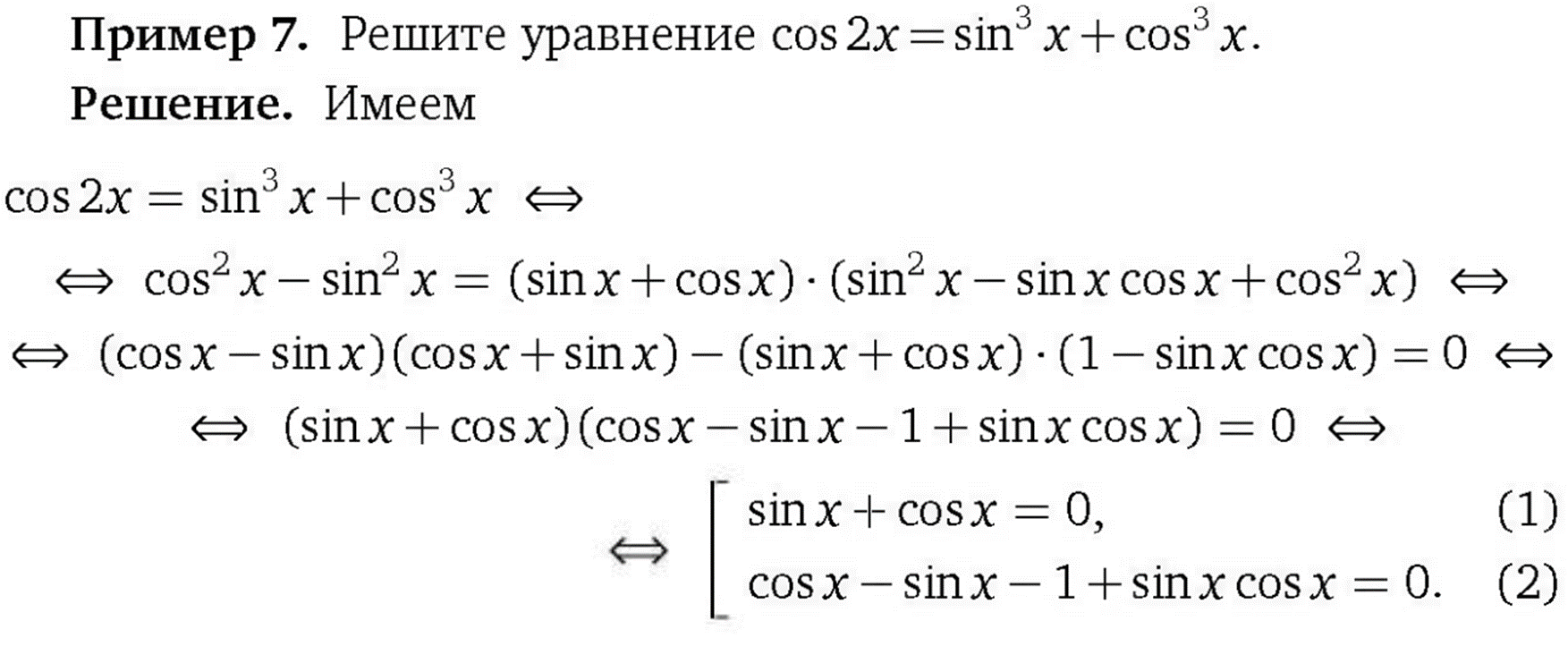 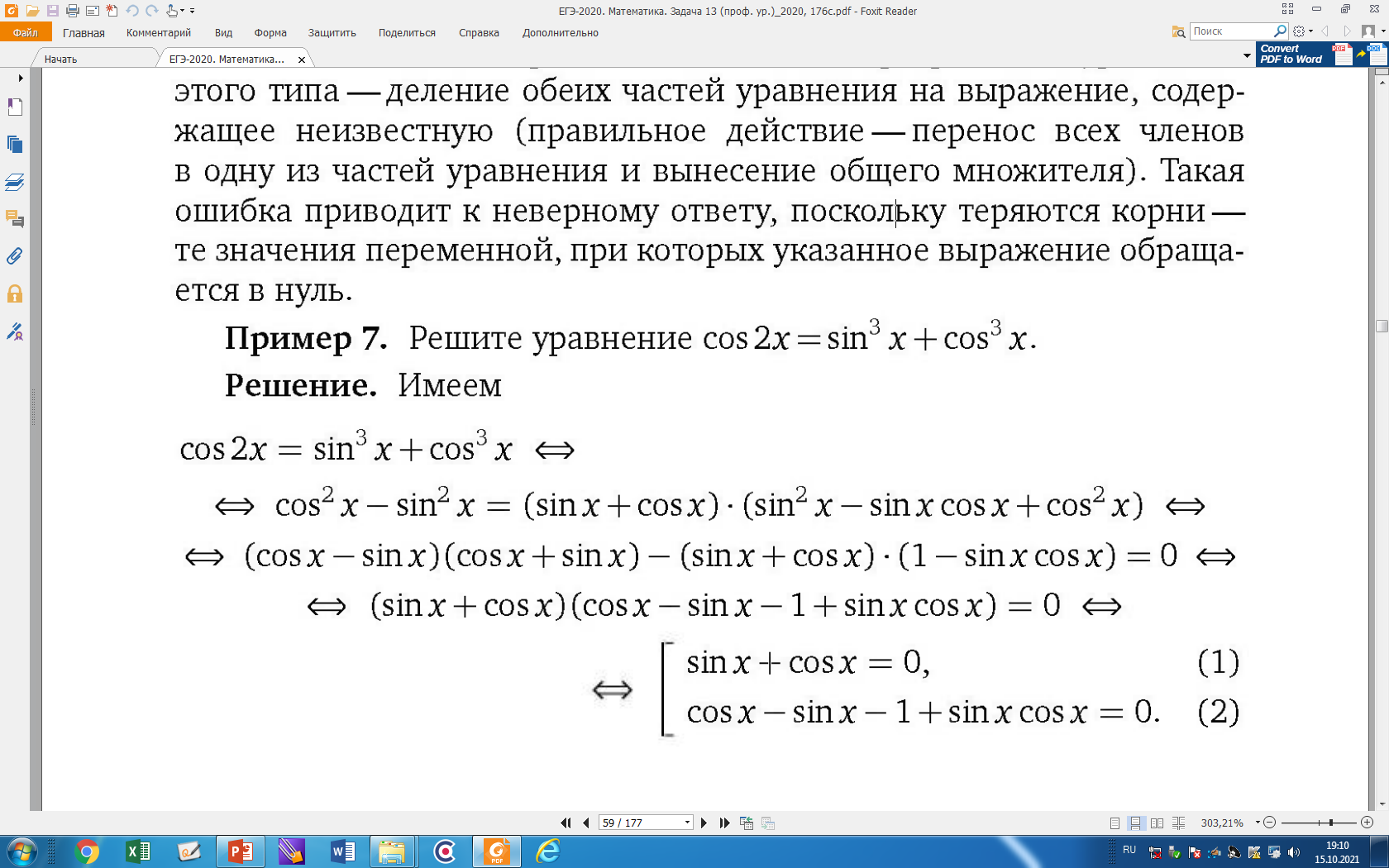 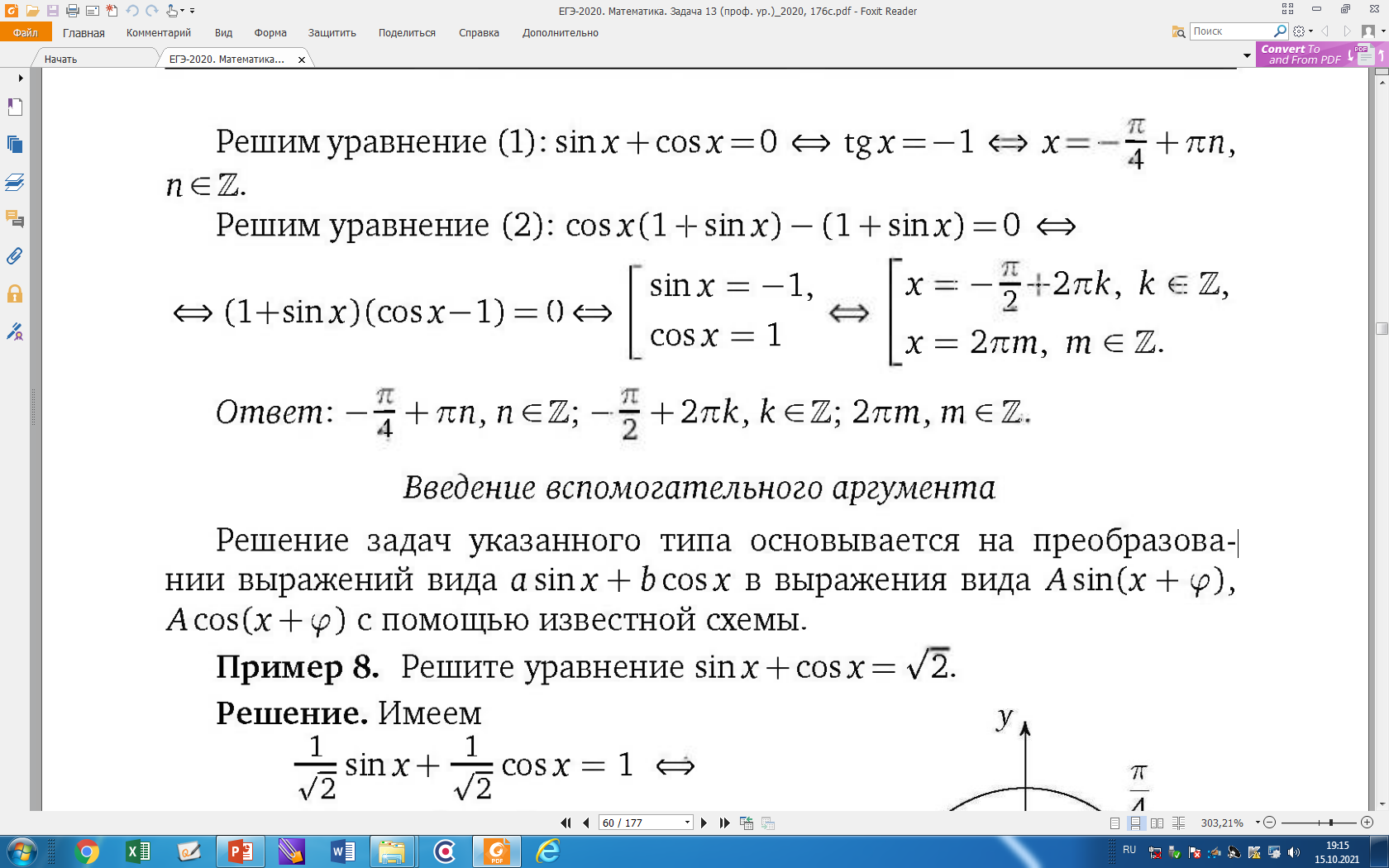 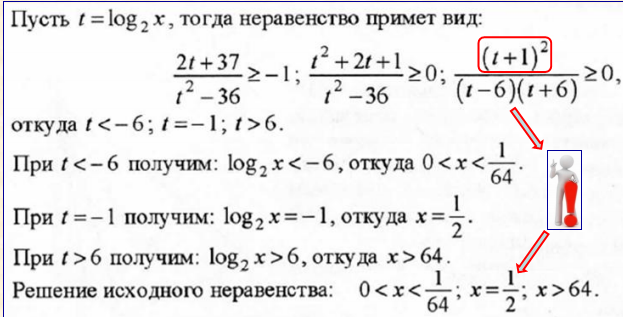 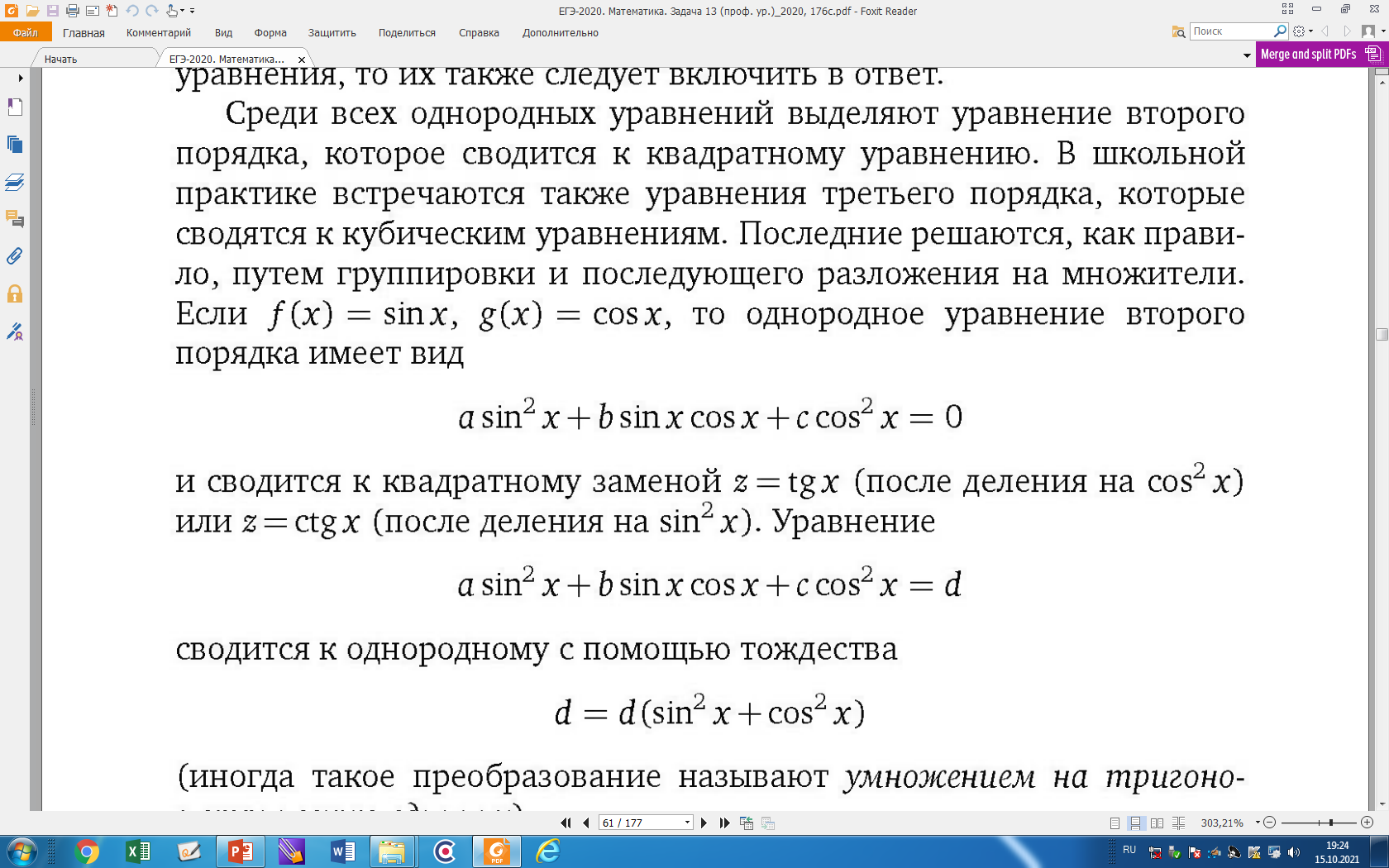 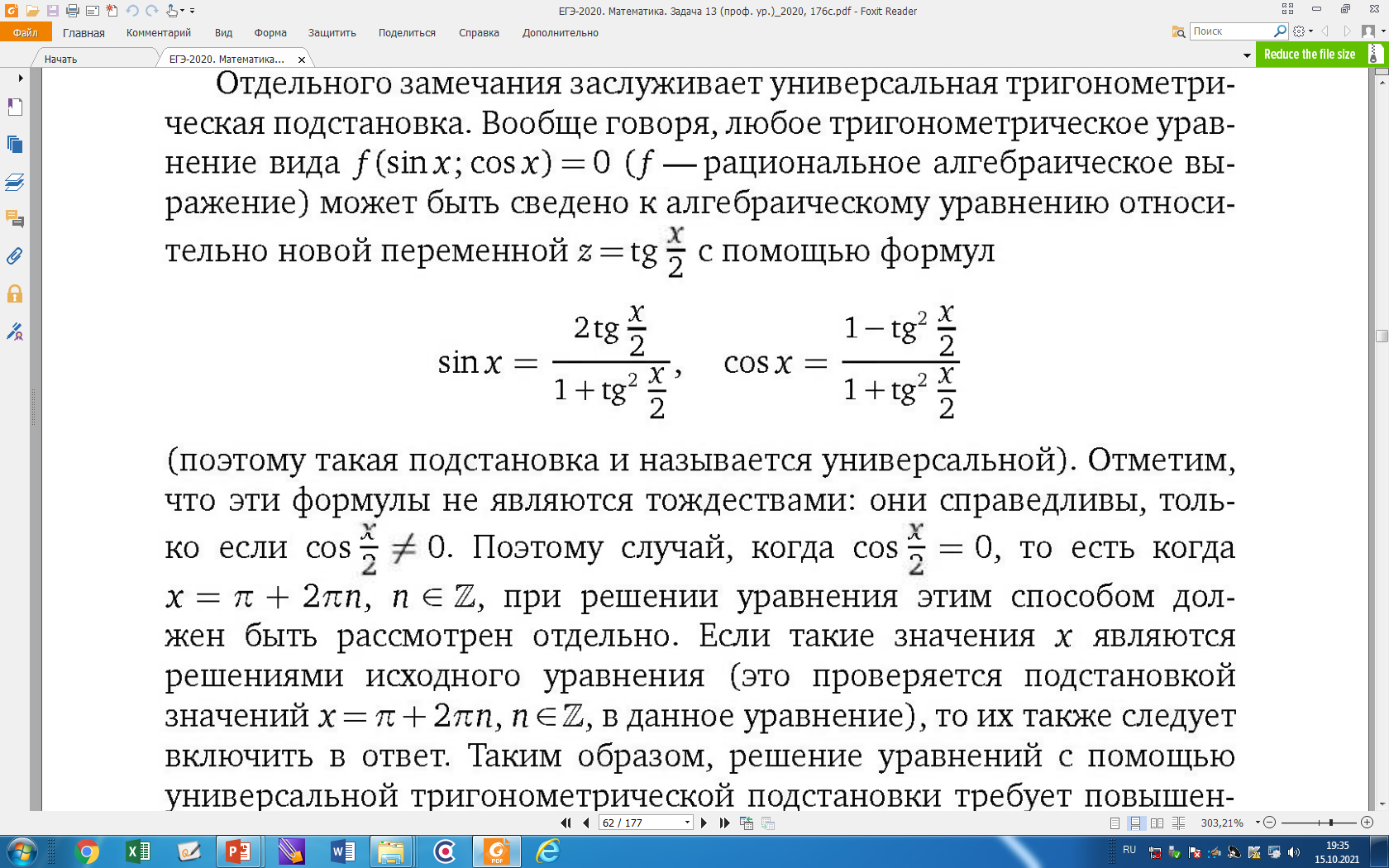 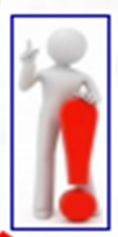 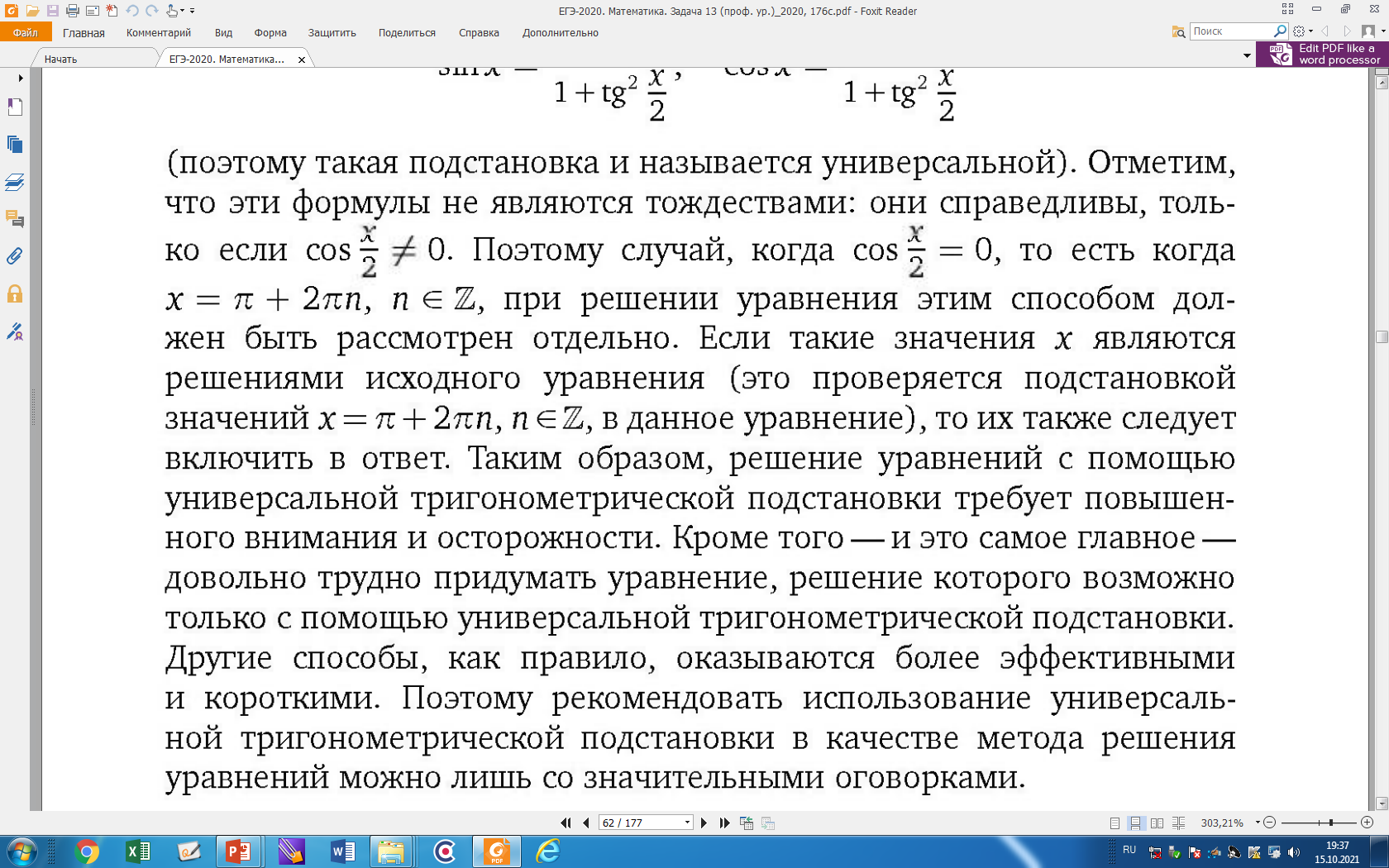 Ключевым признаком задачи 12 является необходимость отбора полученных в результате решения того или иного уравнения корней в соответствии с вытекающими из условия ограничениями. 
При этом для решения задачи 12 необходимо уверенное владение навыками решения всех типов уравнений и систем уравнений, изучаемых в основной и старшей школе.
Методы отбора корней тригонометрических уравнений
Арифметический
Алгебраический
Функционально-графический
Геометрический (на тригонометрической окружности или на числовой прямой)
Алгебраический метод отбора корней удобен в тех случаях, когда: 
–последовательный перебор значений параметров приводит к вычислительным трудностям;
 – промежуток для отбора корней большой; 
–значения обратных тригонометрических функций, входящих в серии решений, не являются табличными;
 – при решении задач с дополнительными условиями. Алгебраический метод – это:
 а) решение неравенства относительно целочисленного параметра и вычисление корней;
 б) исследование уравнения с двумя целочисленными параметрами
Геометрический способ отбора корней предполагает наличие у учащихся навыков изображения решения простейших тригонометрических уравнений и неравенств на числовой окружности или прямой, поэтому необходимо напомнить им основные действия с точками числовой окружности, связанные с формулами решений простейших тригонометрических уравнений. Геометрический способ предполагает:
 а) изображение корней на тригонометрической окружности и их отбор с учетом имеющихся ограничений; 
б) изображение корней на числовой прямой с последующим отбором и учетом имеющихся ограничений.
Функционально-графический метод: 
отбор корней с использованием графиков простейших тригонометрических функций. 
При этом подходе требуется умение схематичного построения графика тригонометрической функции и применение формул корней соответствующих уравнений.
Отбор корней методом перебора
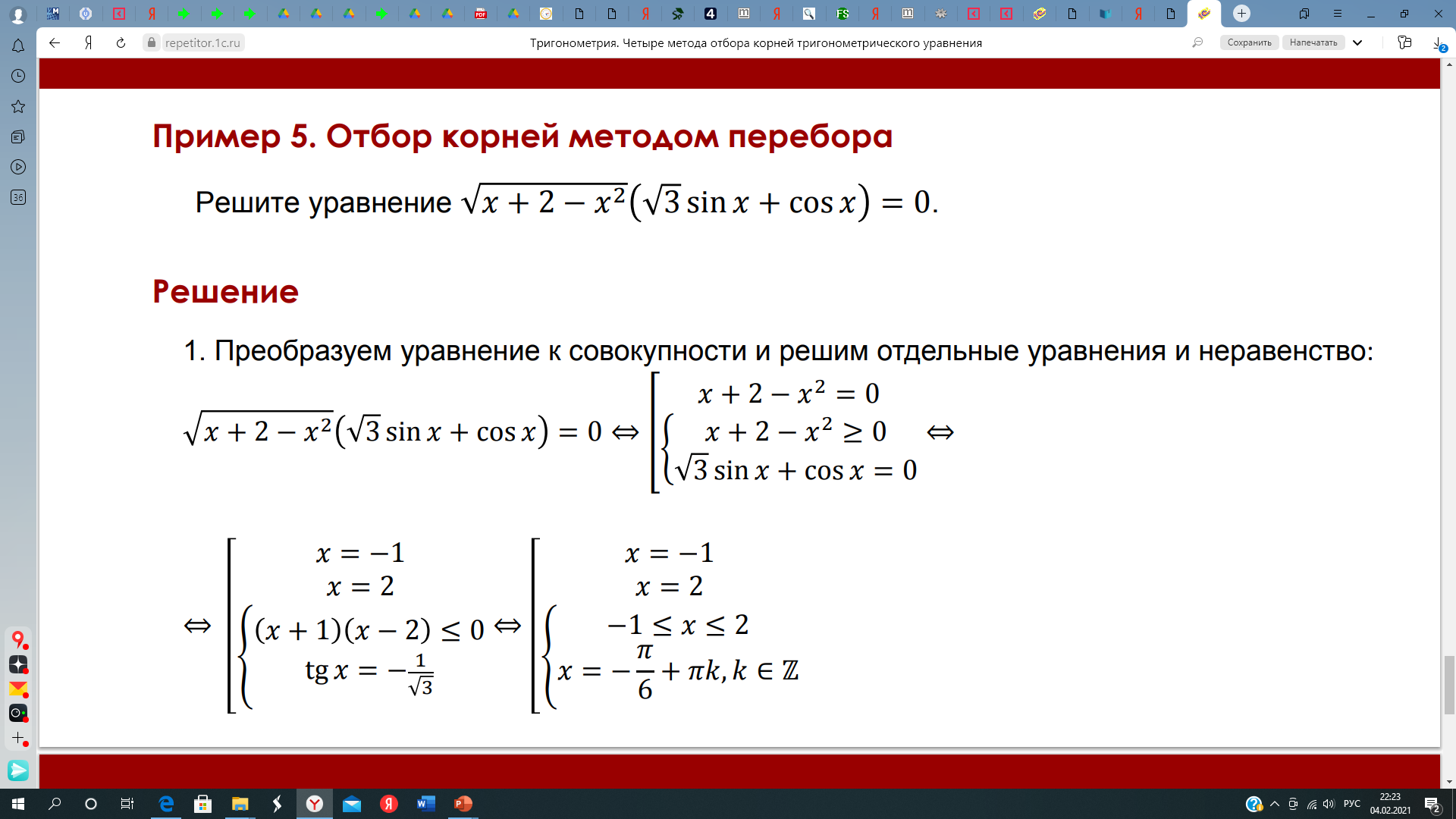 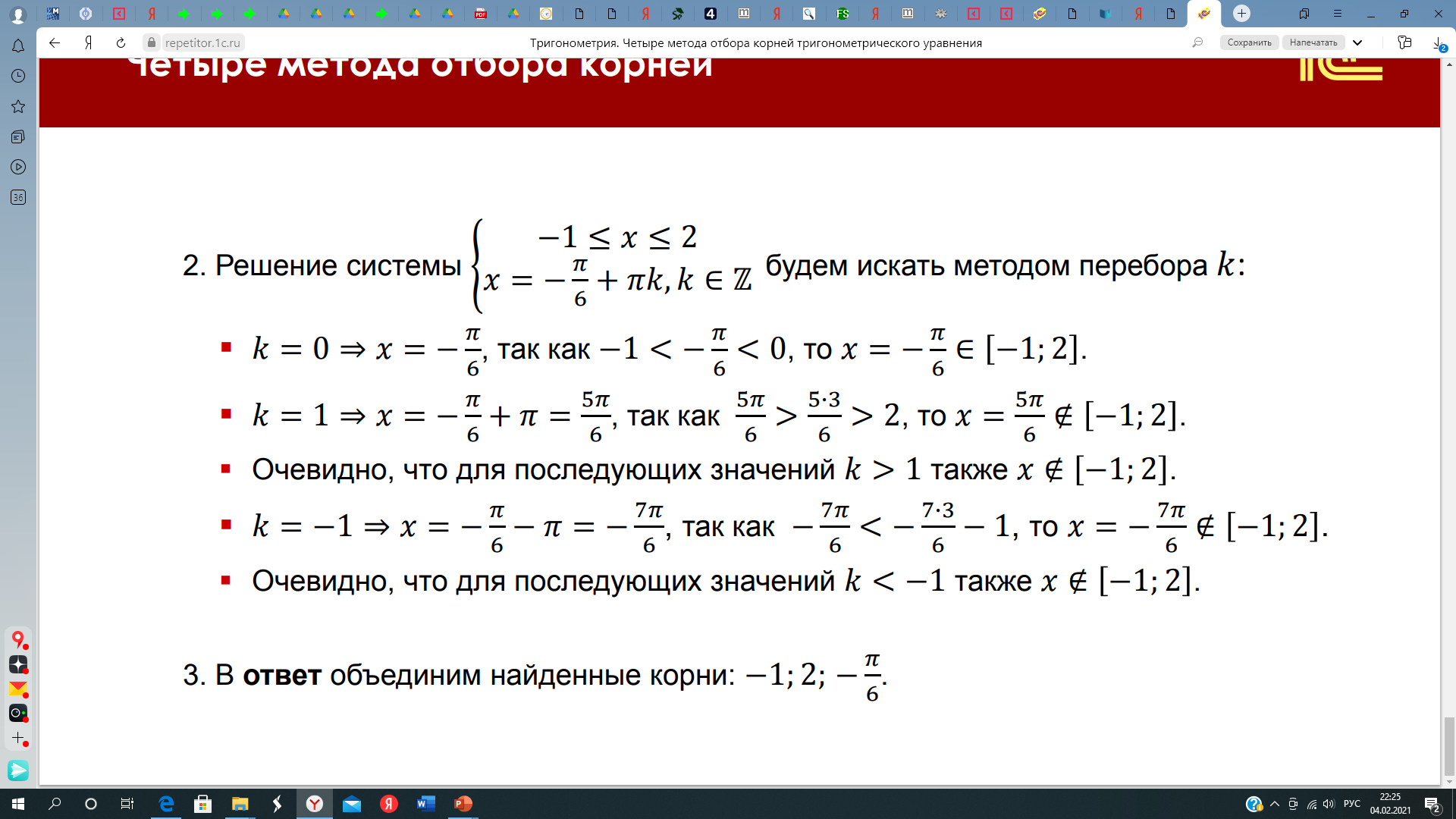 Отбор корней на основе решения неравенства
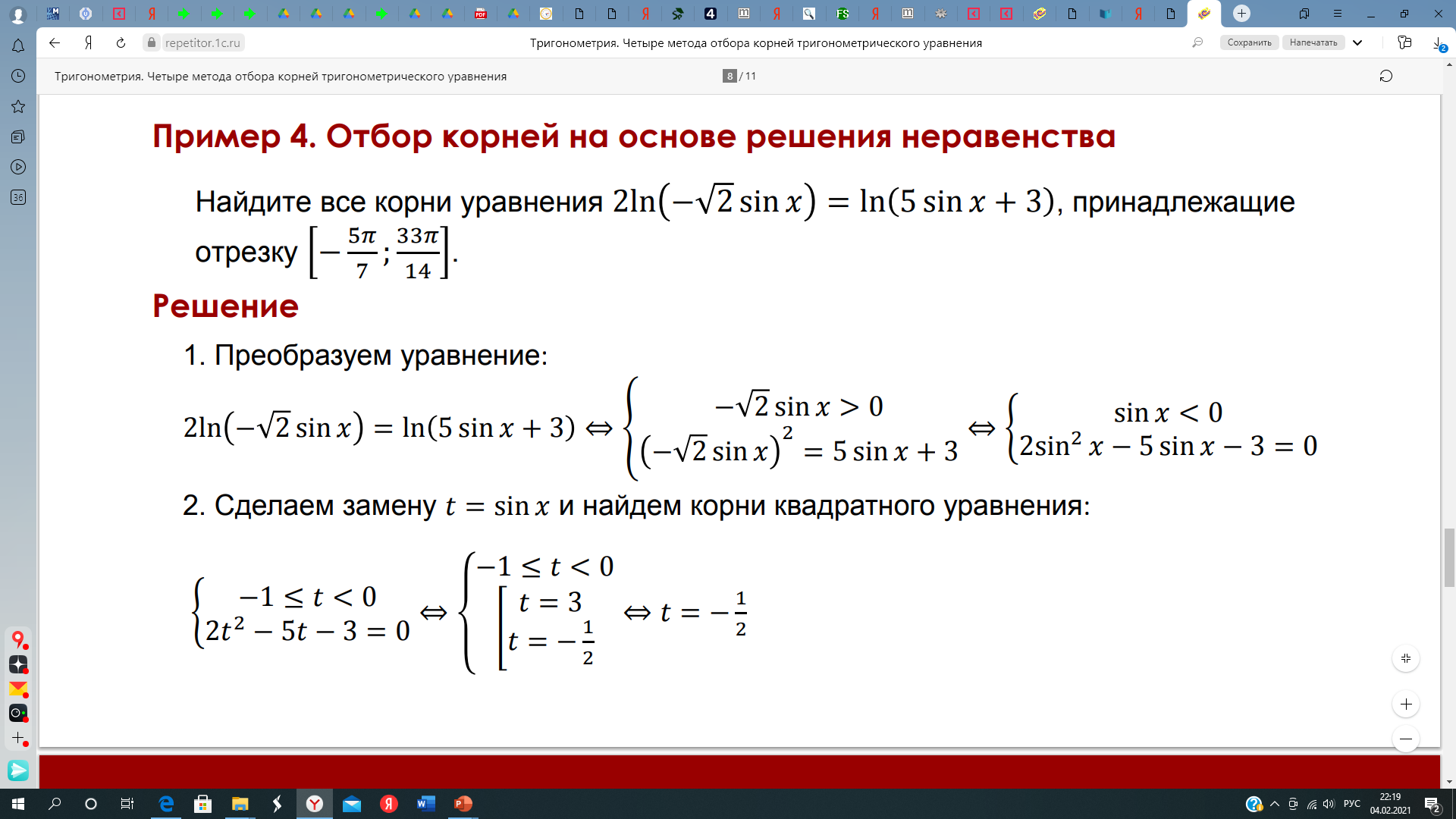 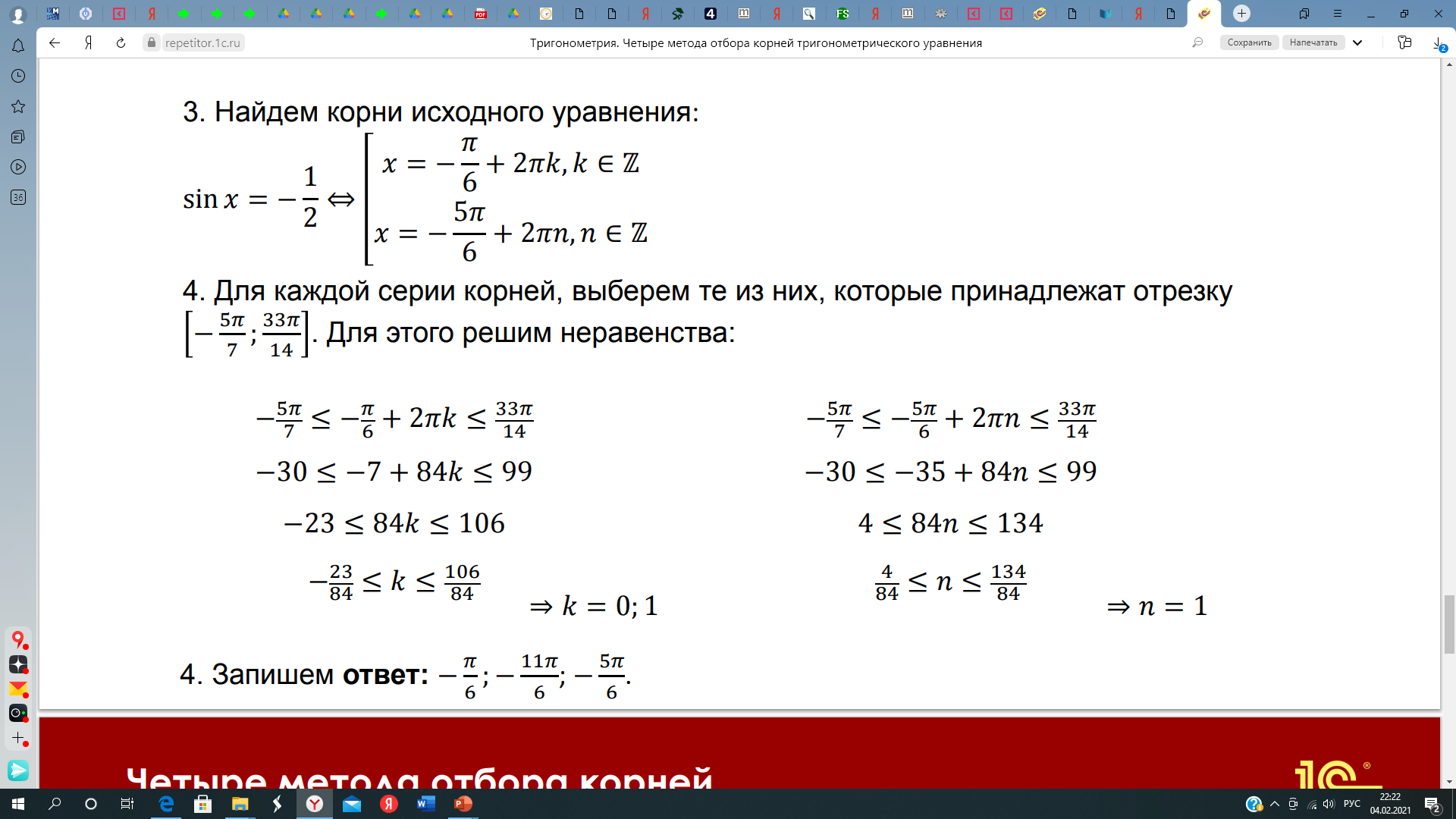 Отбор корней на отрезке при помощи окружности
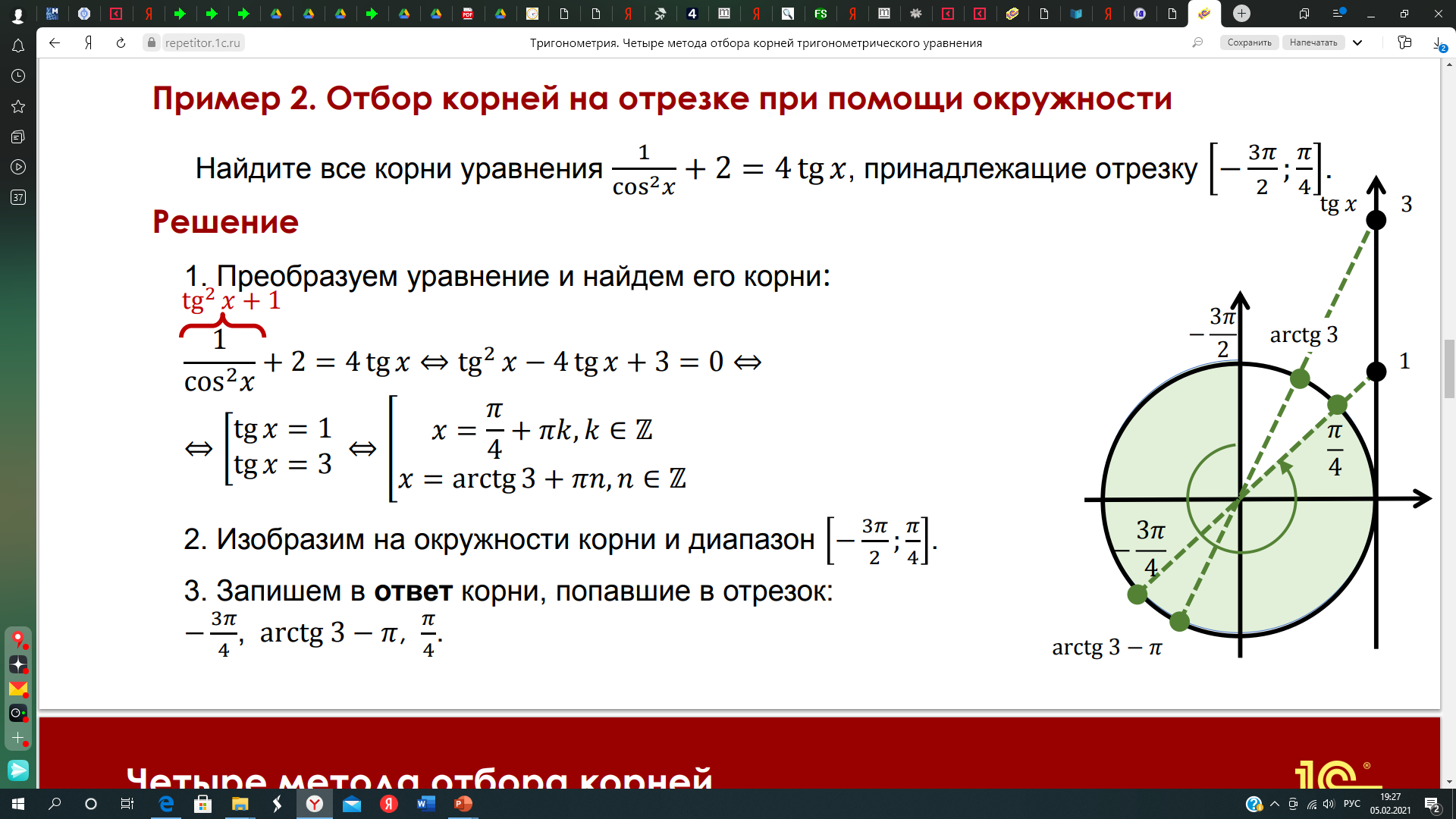 Чаще всего выпускники выбирают способы отбора корней либо с помощью тригонометра, либо с помощью двойного неравенства, либо с помощью перебора.
Какой способ отбора корней лучше — с помощью тригонометрического круга или с помощью двойного неравенства? У каждого из них есть «плюсы» и «минусы».
    Пользуясь тригонометрическим кругом, вы не ошибетесь. Вы видите и интервал, и сами серии решений. Это наглядный способ.
    Зато, если интервал больше, чем один круг, удобнее отбирать корни с помощью двойного неравенства. 
Например, надо найти корни из серии                                       на отрезке 
                        Это больше 10 кругов! Конечно, в таком случае лучше решить двойное неравенство.
    При отборе корней с помощью перебора значений
целочисленной постоянной в формуле корней необходимо проверить, что меньшие и большие значения этой постоянной дают решения, не попадающие в требуемый промежуток.
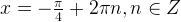 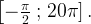 Отбор корней на графике
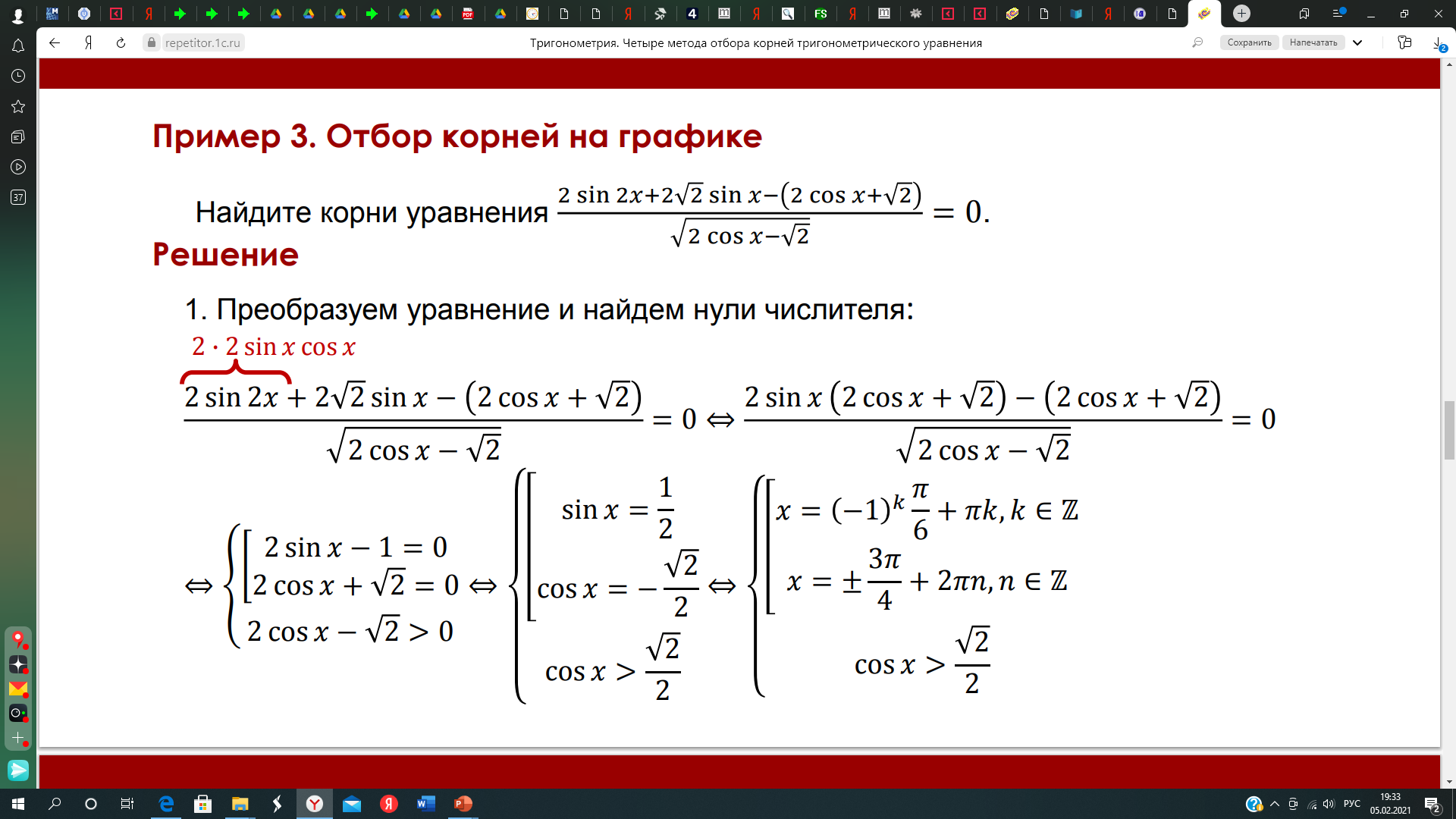 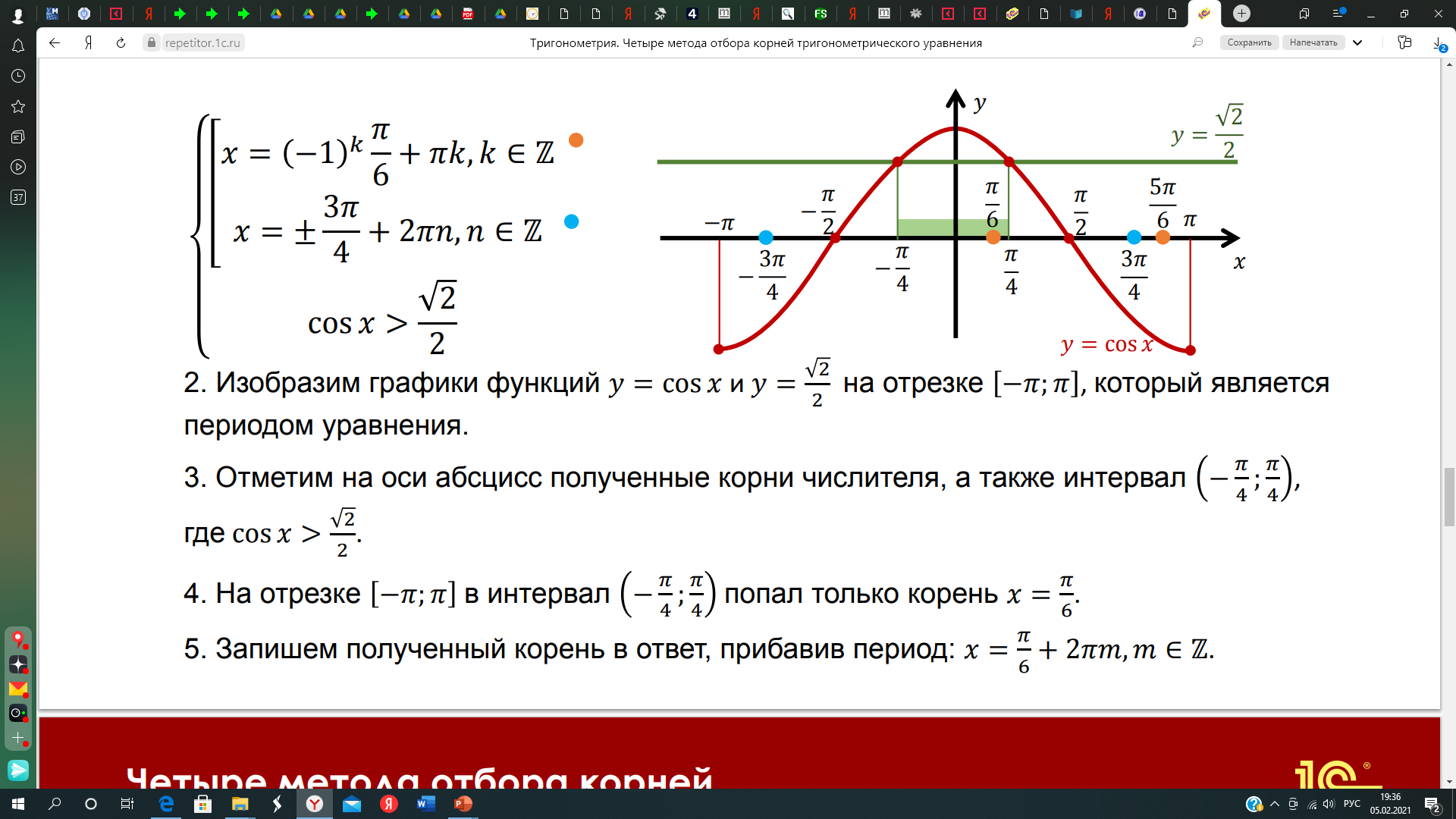 Комментарий
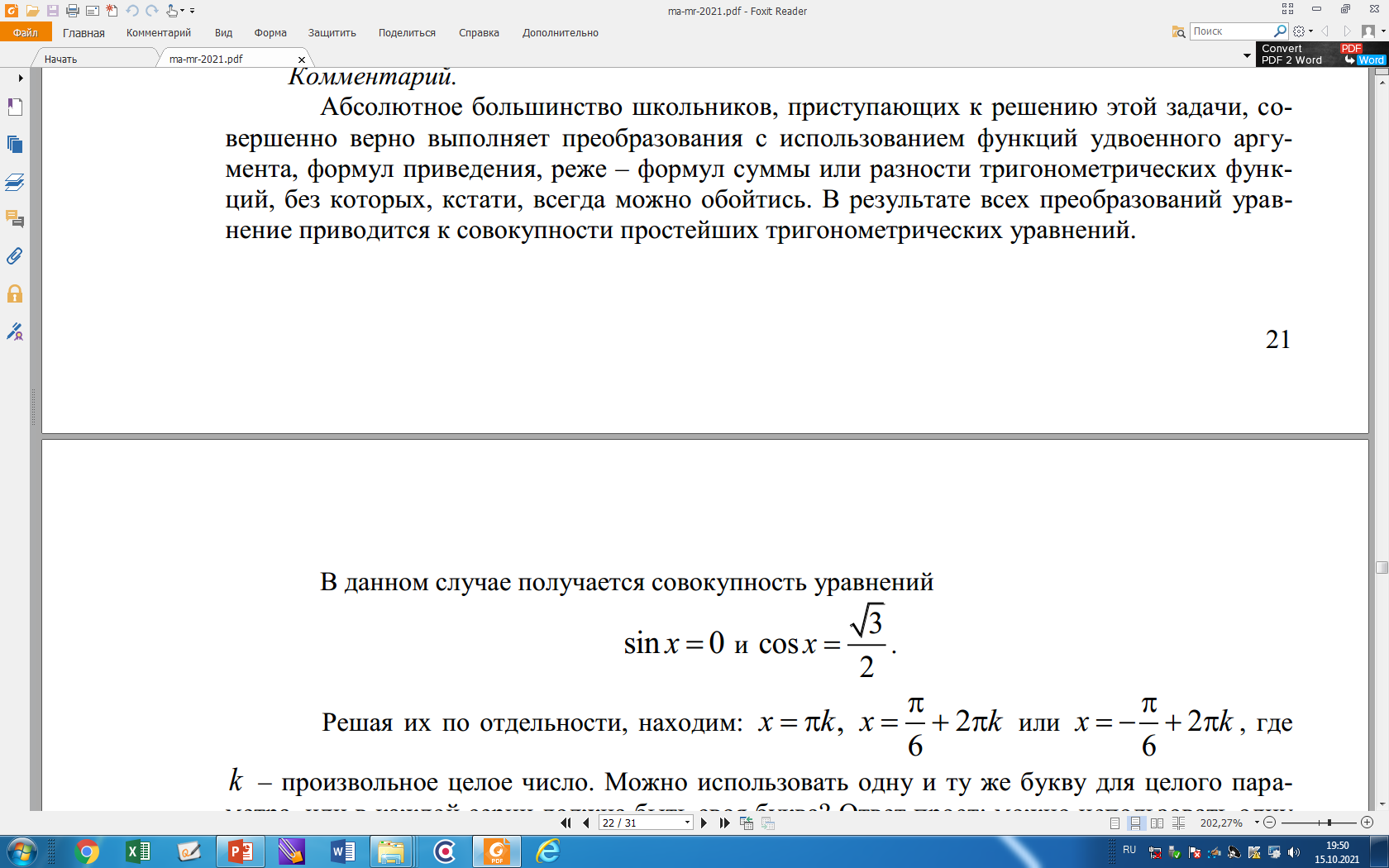 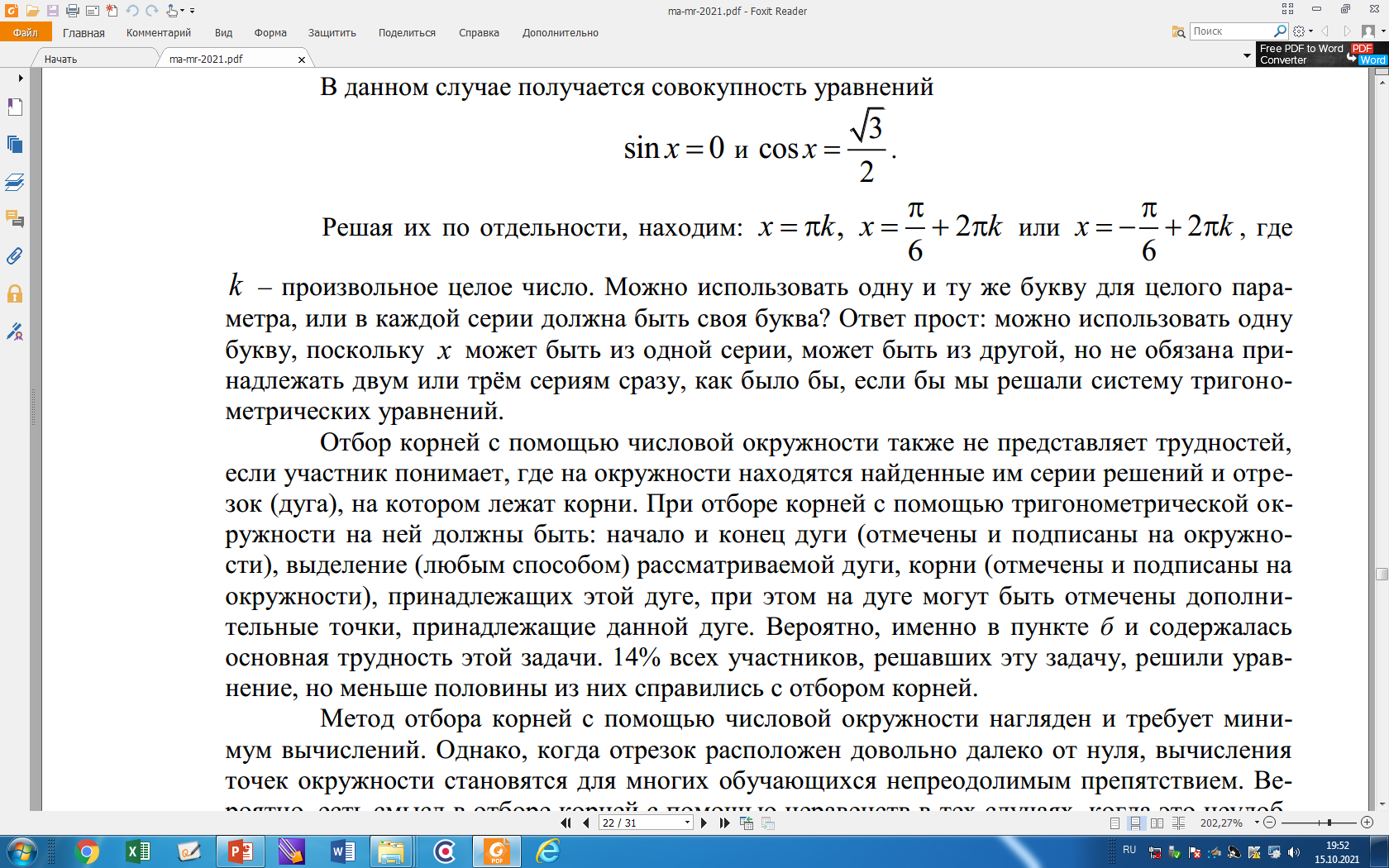 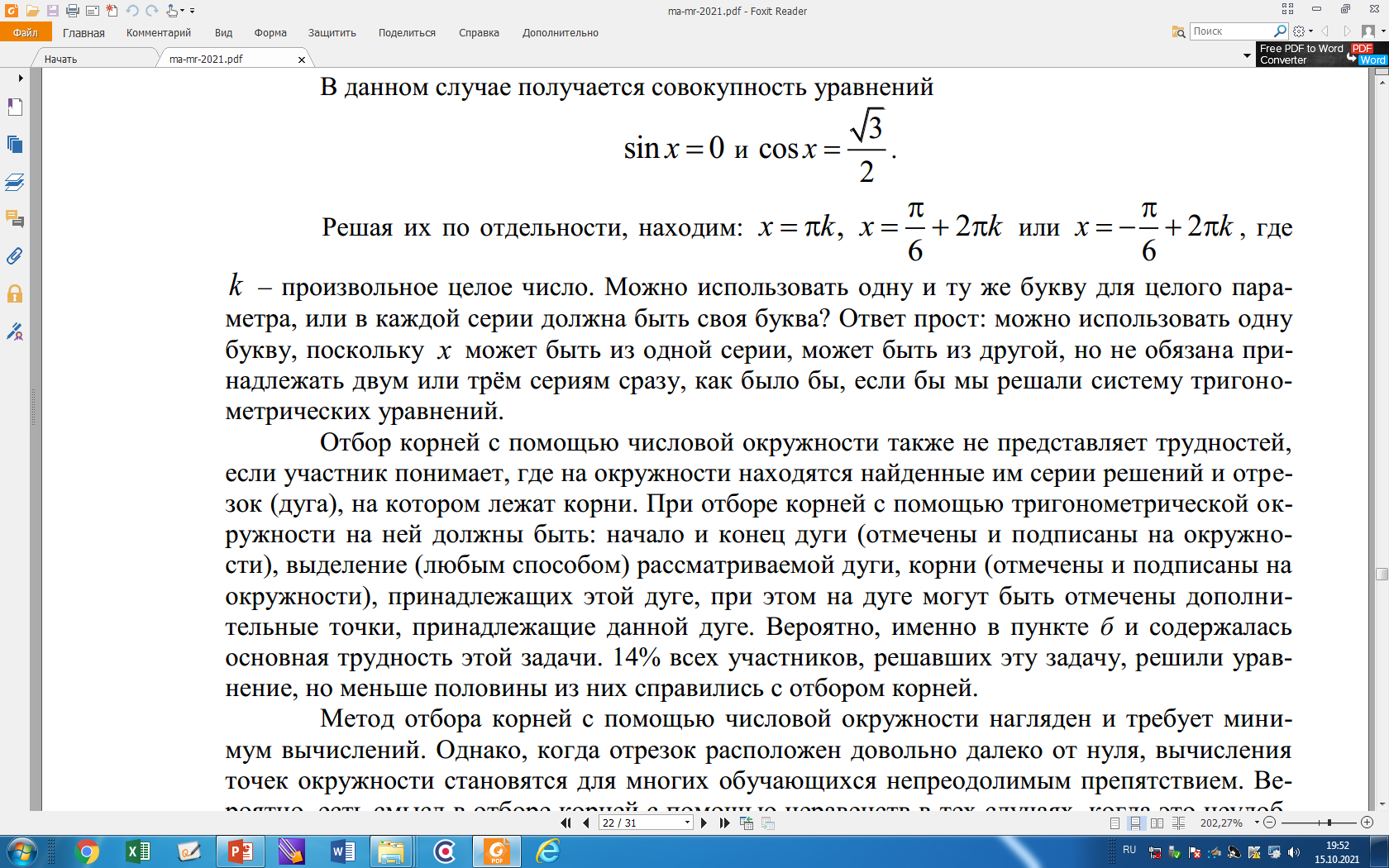 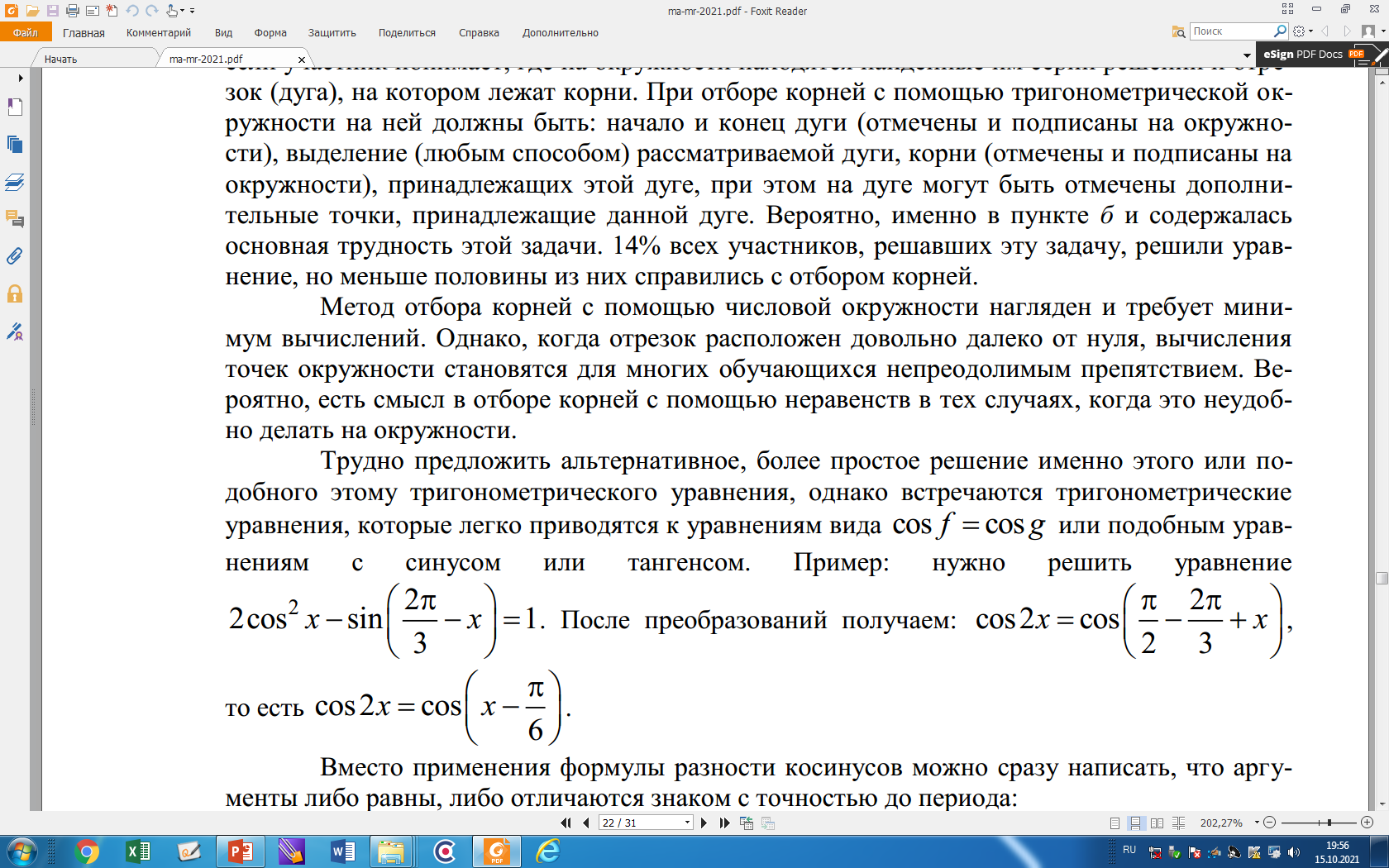 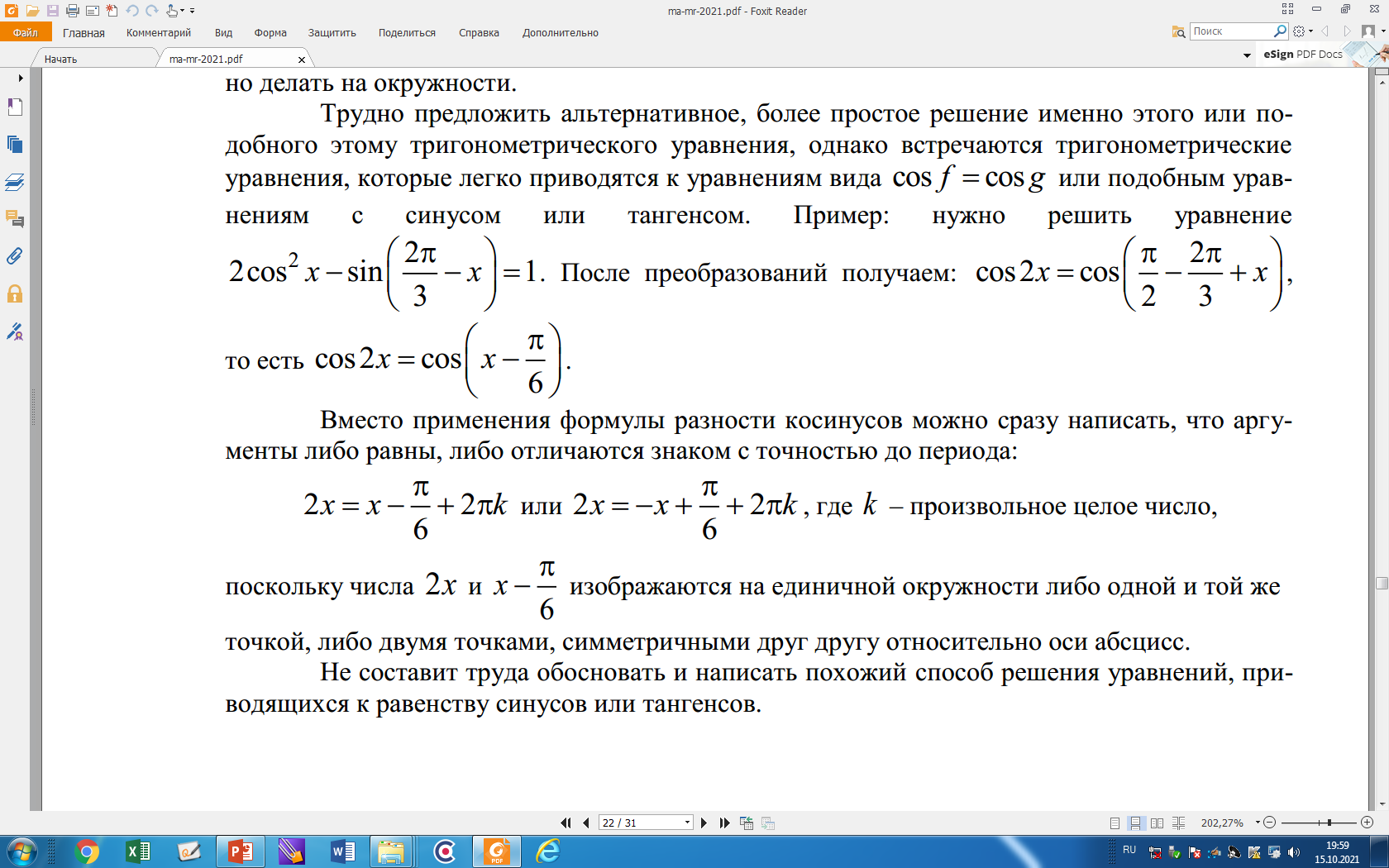 Советы учащимся
1. Помним про область допустимых значений уравнения!
Если в уравнении есть дроби, корни, логарифмы или арксинусы с арккосинусами – сразу записываем ОДЗ. А найдя корни, проверяем, входят они в эту область или нет. Есть в уравнении есть tg x – помним, что он существует, только если cos x не равен нулю.
2. Замена переменной.
Если есть возможность сделать замену переменной – делаем замену переменной! От этого уравнение сразу станет проще.
3. Тригонометрические формулы.
Если еще не выучили формулы тригонометрии – пора это сделать! Много формул не нужно. Самое главное – тригонометрический круг, формулы синусов и косинусов двойных углов, синусов и косинусов суммы (разности), понижения степени. Формулы приведения не надо зубрить наизусть! Надо знать, как они получаются.
Советы учащимся
4. Как отбирать решения с помощью тригонометрического круга?
Вспомним, что крайняя правая точка тригонометрического круга соответствует числам -4π, -2π, 0, 2π, 4π… Дальше всё просто. Смотрим, какая из точек этого типа попадает в указанный в условии промежуток. И к ней прибавляем (или вычитаем) нужные значения.
Например, вы нашли серию решений х= π/3 + 2 πn, где n – целое, а найти надо корни на отрезке [5π/2; 9π/2]. На указанном промежутке лежит точка 4π. От нее и будем отсчитывать. Получим: х= 4π + π/3 = 13π/3.
5. Проверить ответ.
Получив ответ, проверьте его правильность. Просто подставьте в исходное уравнение! Задача 12 – простая, и за нее надо и можно получить 2 полных балла.